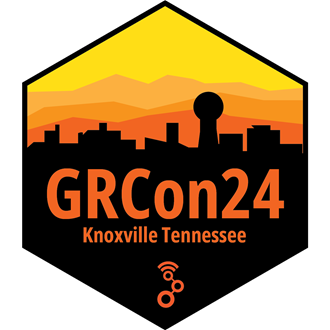 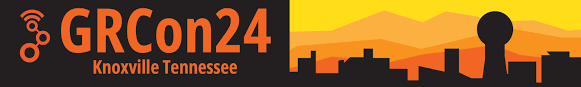 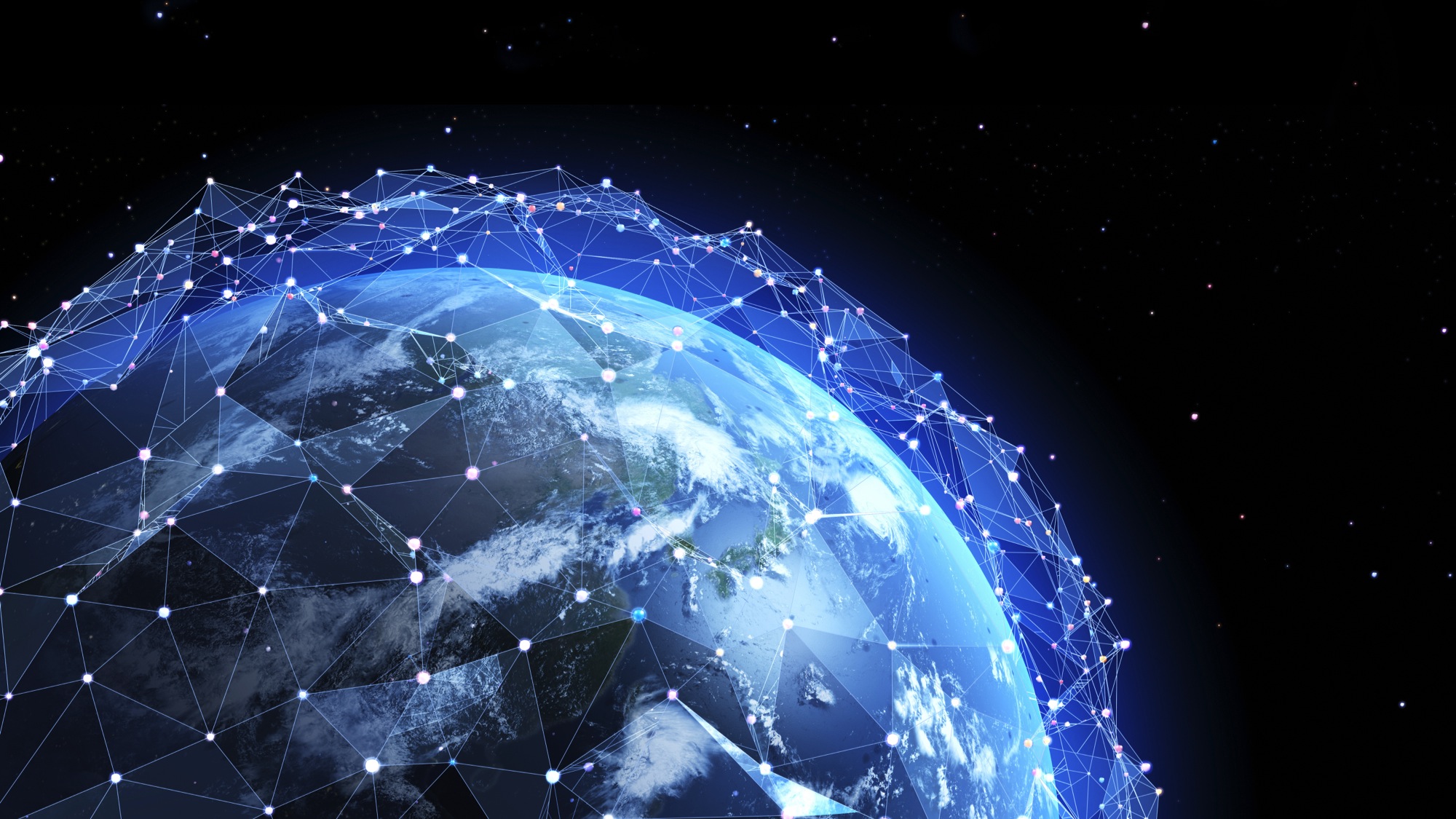 2
3
1
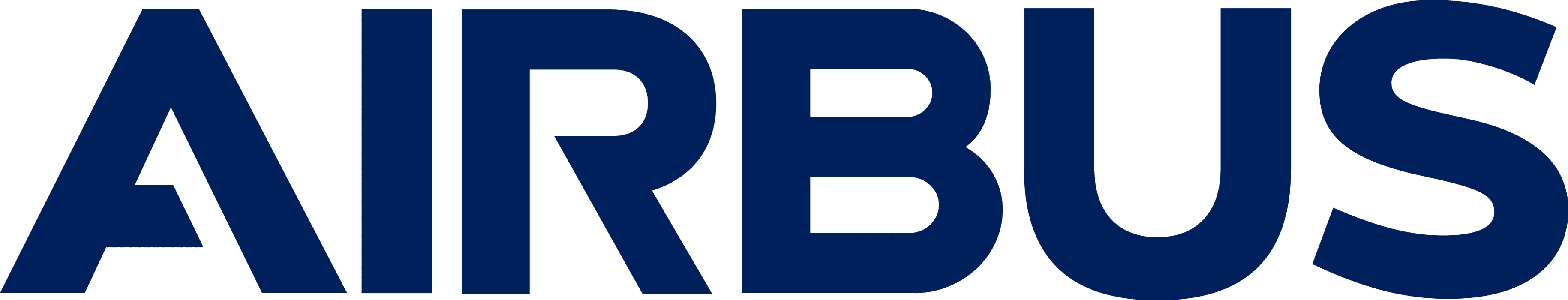 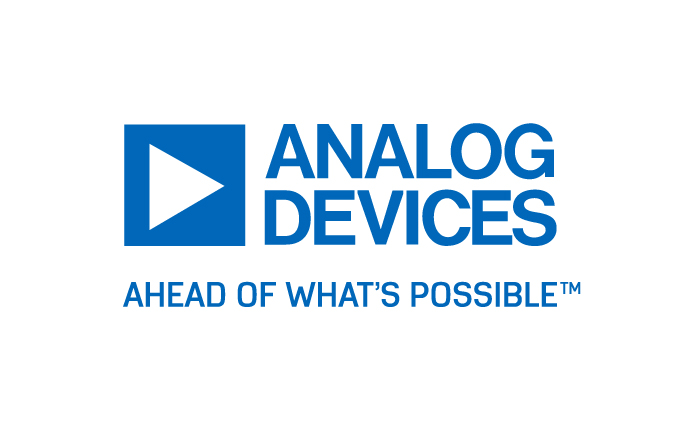 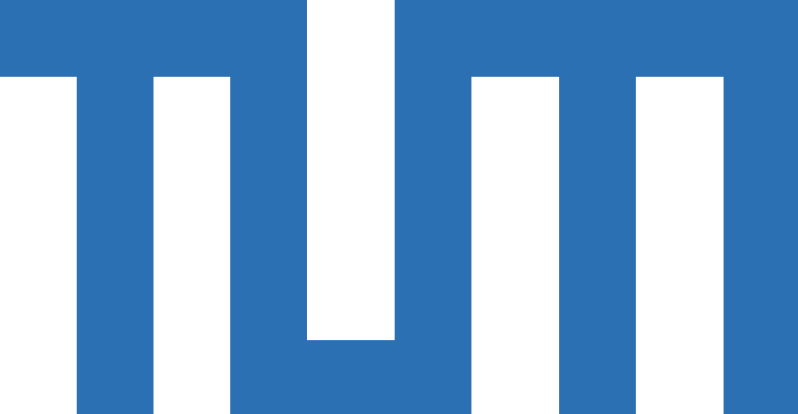 5G Base-Station with Hardware Acceleration for Non-Terrestrial Networks on a Space-Grade System-on-Chip
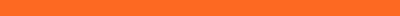 Gnu Radio Conference 2024, 18th of September, 2024
Michael Petry 1,2,            Michael Hennerich 3,              Raphael Mayr 1
Sr. Director, ADI Fellow
michael.hennerich@analog.com
FPGA Engineer
Raphael.mayr@airbus.com
PhD Student   
Michael.petry@airbus.com
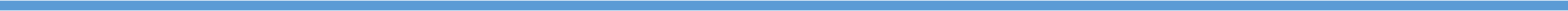 Existing Mobile Satellite Solutions
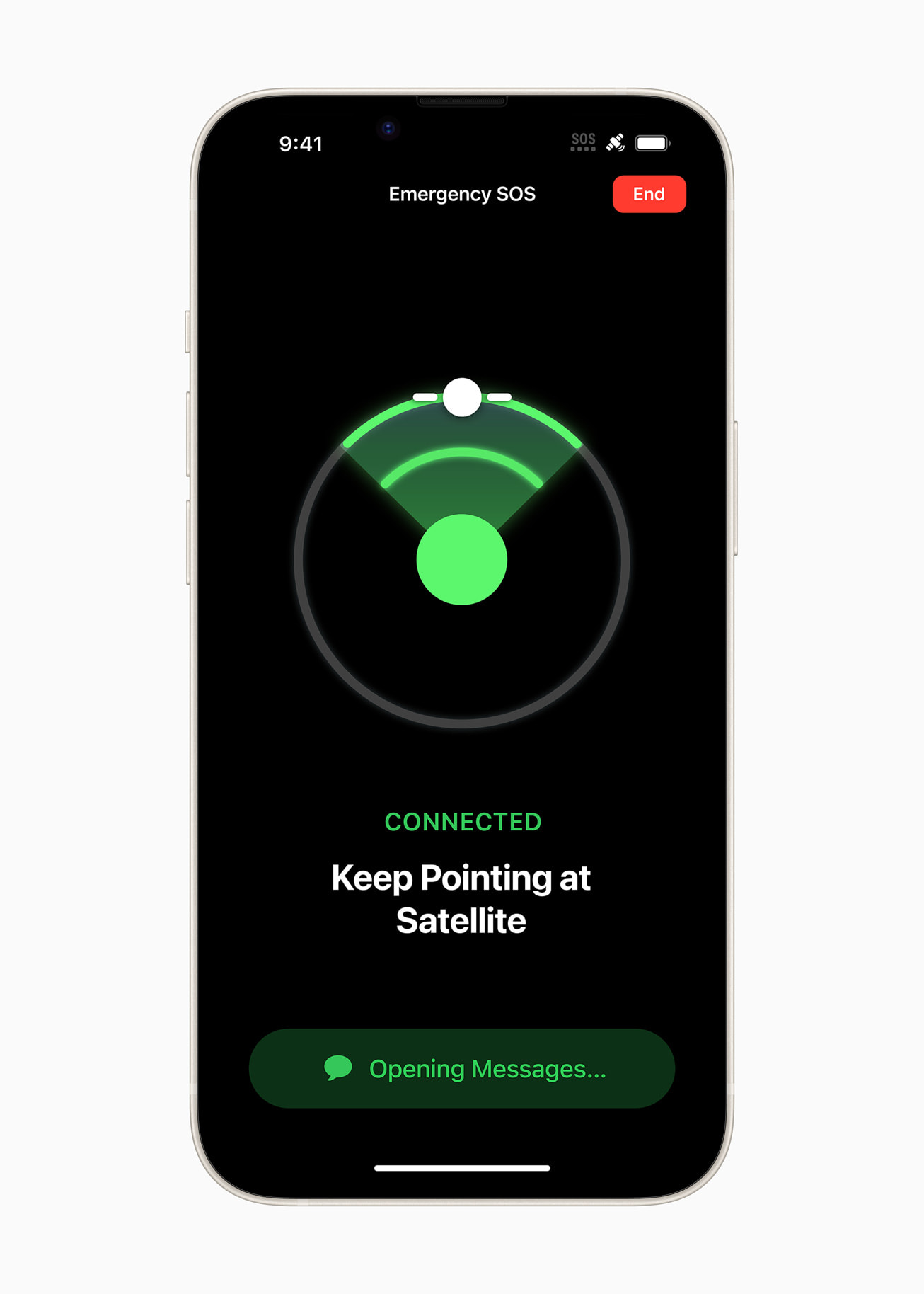 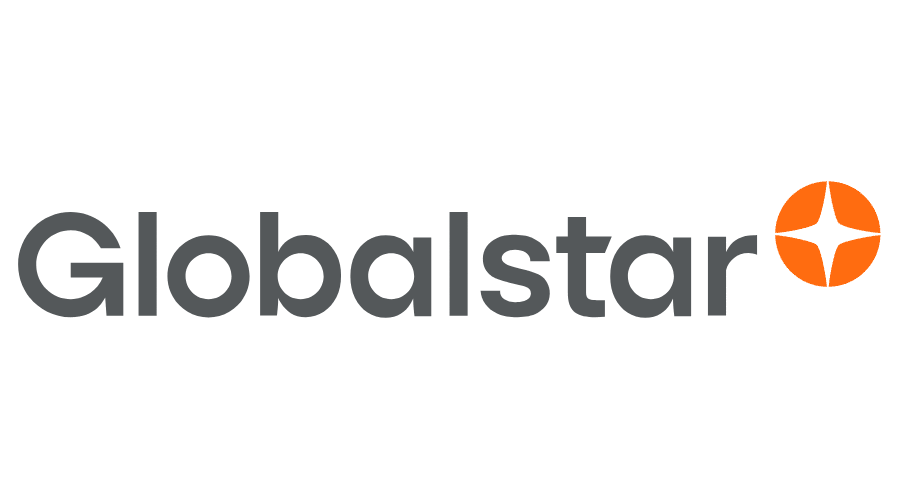 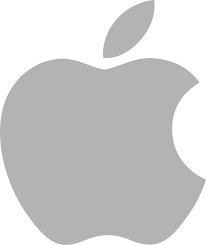 Service: Emergency Message
Send & Receive
Partner: Globalstar
Satellites: 24 + 1 (spare)
Type: Transparent
ISL: No
85% network capacity reserved for Apple
Coverage: non polar
No ISL: Gateway must be in sight
Linkbudget / Speed: ?
Satellite Technology / Beams
2
GRCon 18th Sept. 2024, 5G NTN Presentation, M. Petry
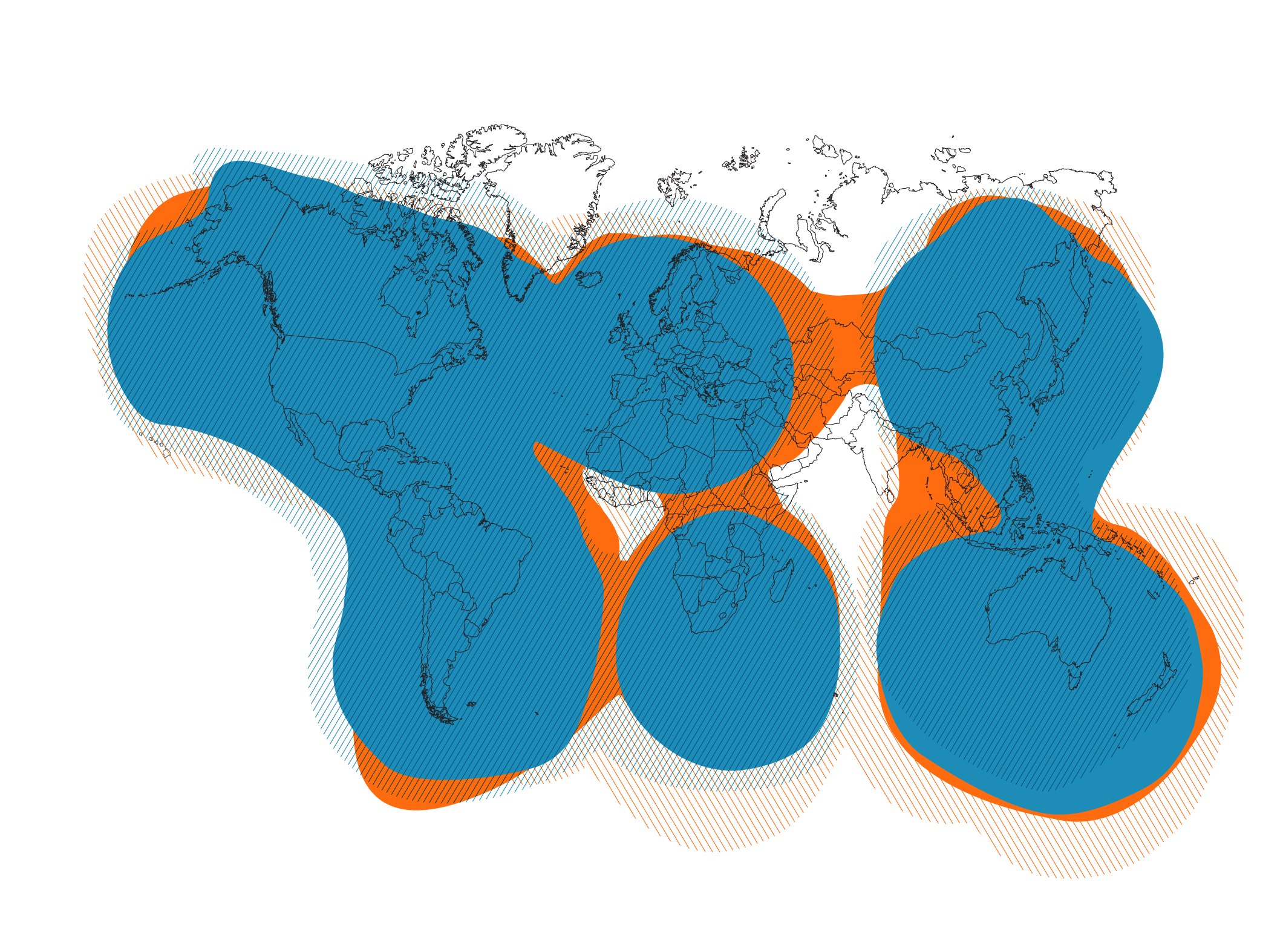 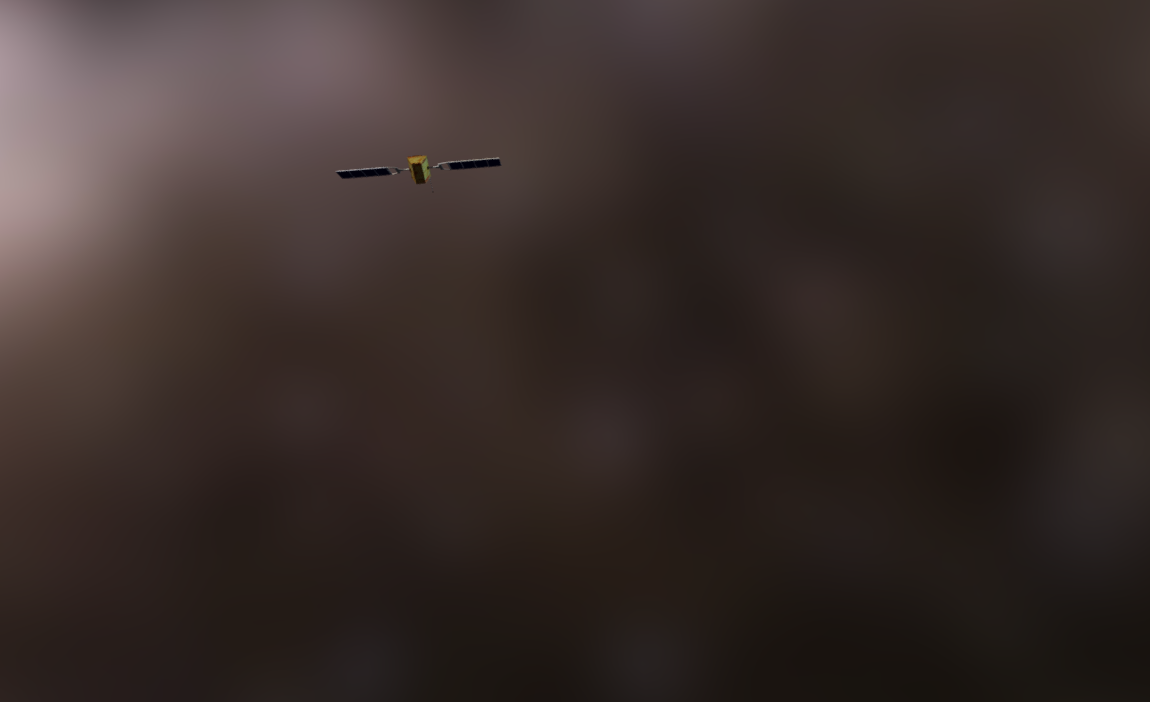 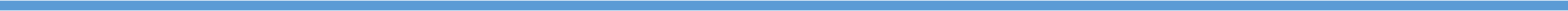 iPhone SOS – A proprietary solution
Transparent Satellite (Bent-Pipe)
Frequency Conversion
No On-Board Processing
No Storage
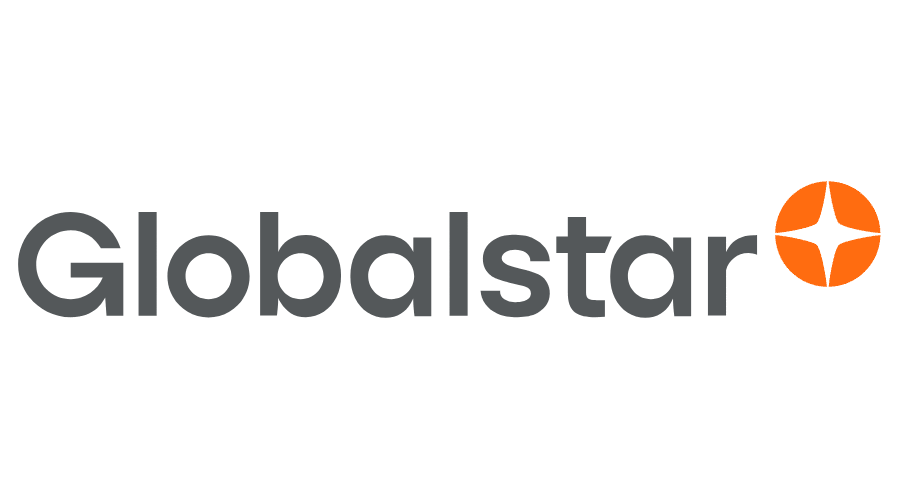 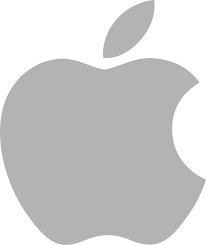 Downlink
S-Band: 2483.5 – 2500 MHz
Chip: Snapdragon X65 / X70
Waveform: CDMA
C-Band
6875 – 7055 MHz
C-Band
5091 –5250 MHz
Uplink
L-Band: 1610 – 1618.7 MHz
Bandwidth: 200 kHz 1
Power: 26 dBm 1
Chip: Custom (?)
Waveform: SC-OFDMA (LTE-UL)
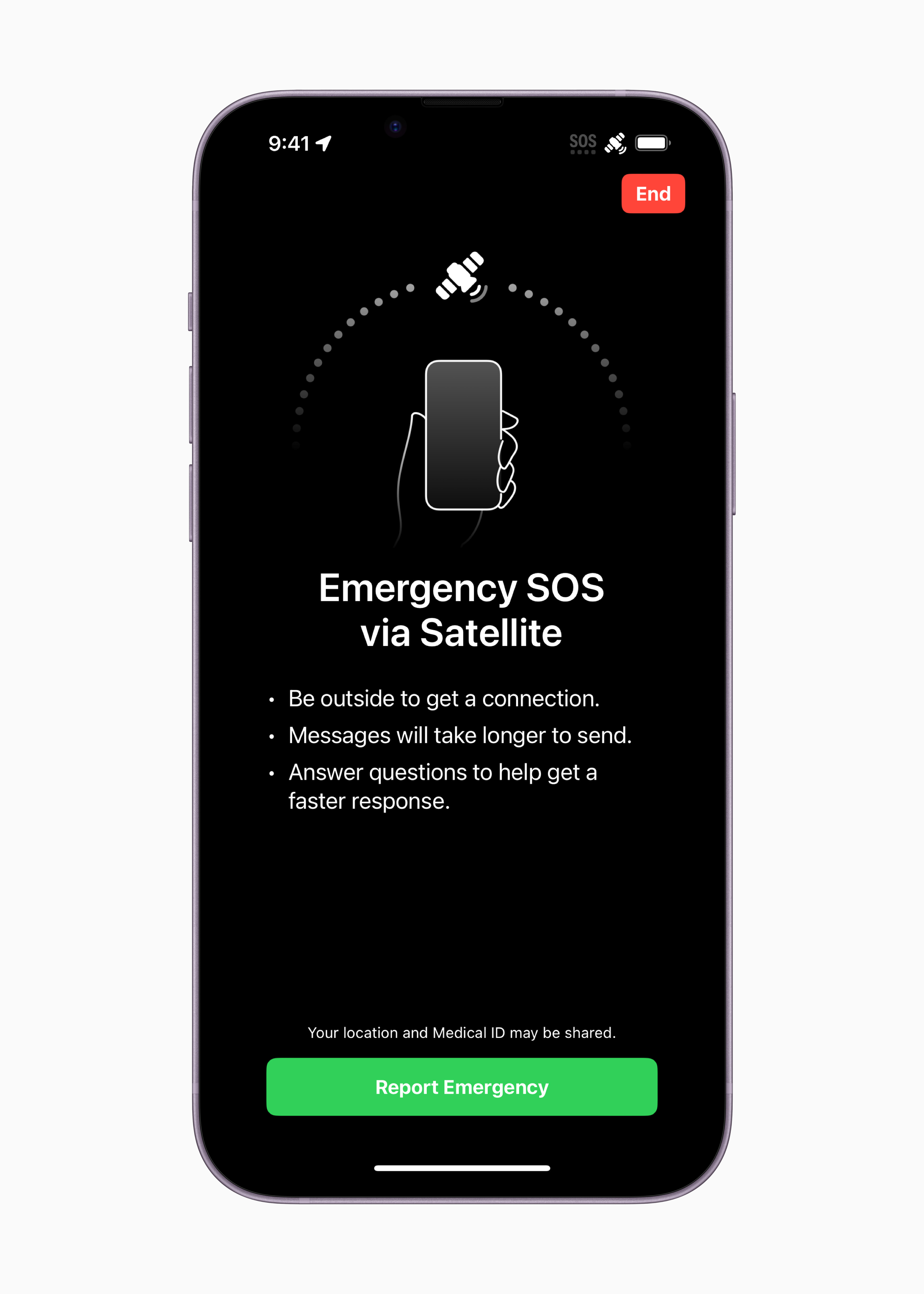 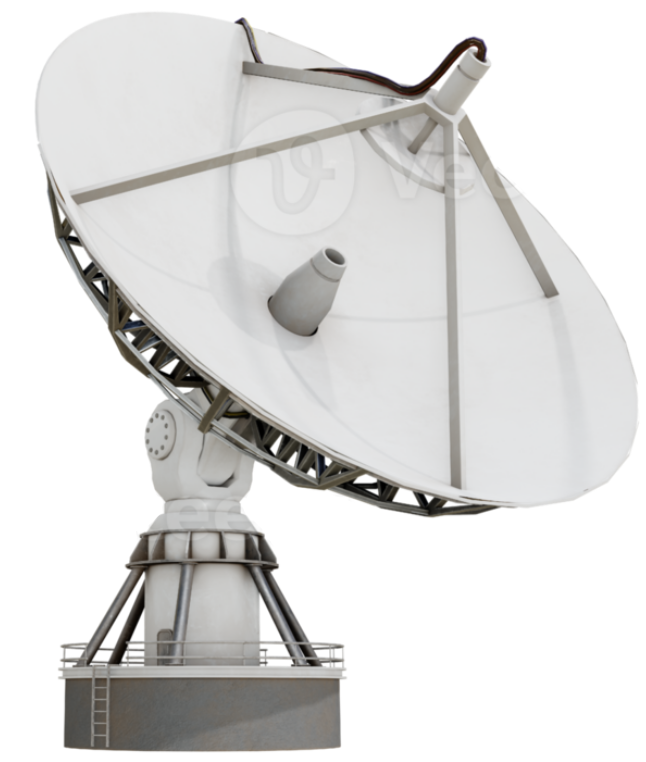 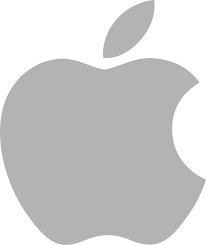 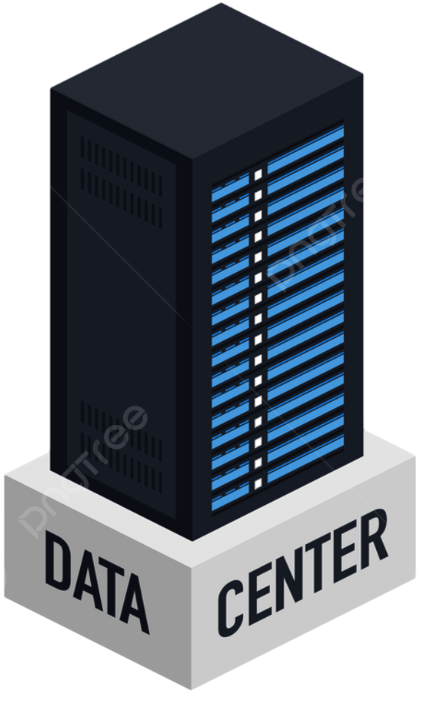 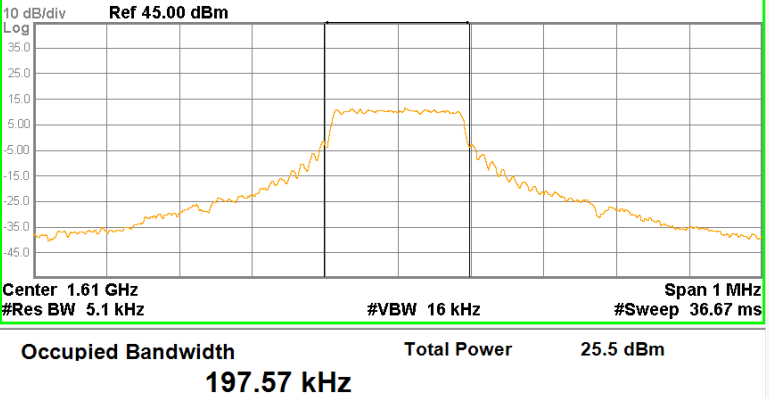 1 14040866-E22V1 FCC_IC MSS Report
3
GRCon 18th Sept. 2024, 5G NTN Presentation, M. Petry
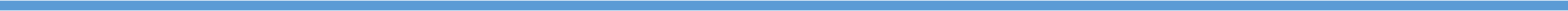 Other Proprietary Mobile Satellite Solutions
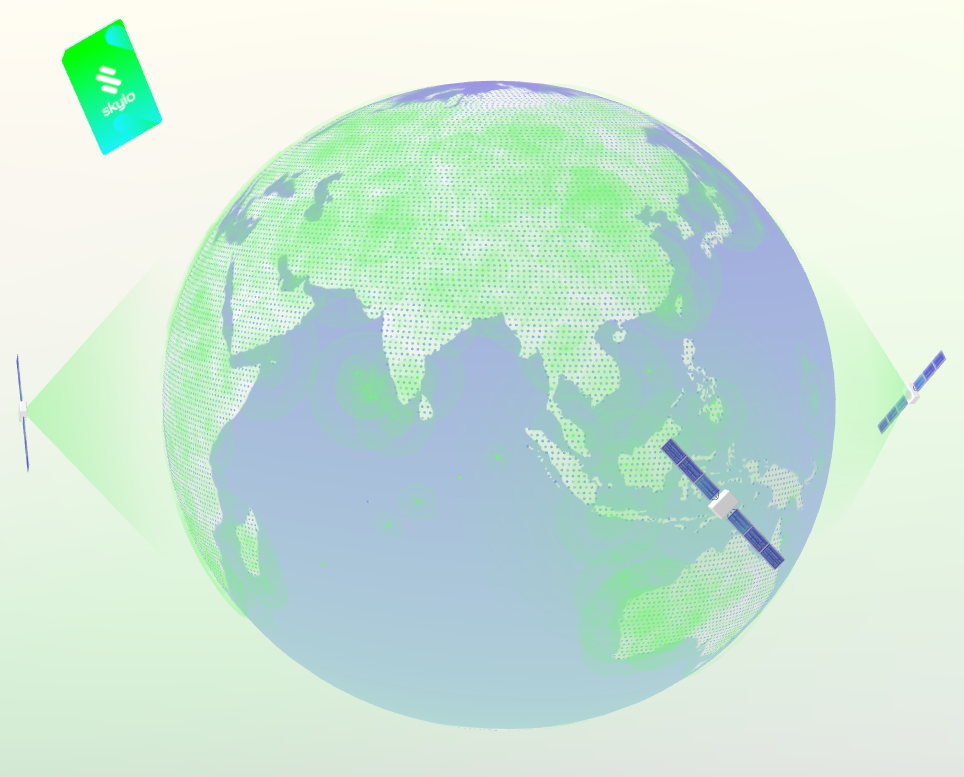 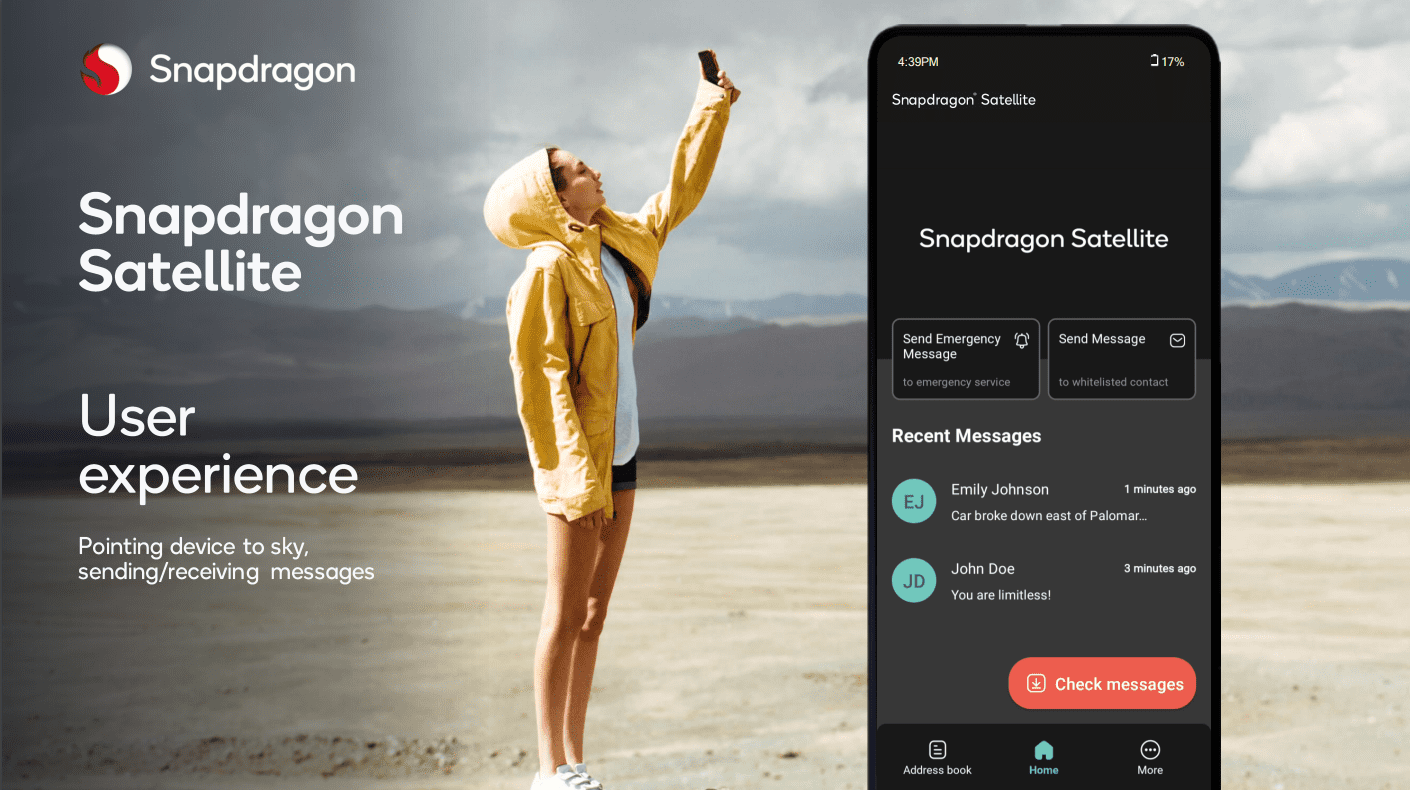 Snapdragon Satellite
Garmin inReach
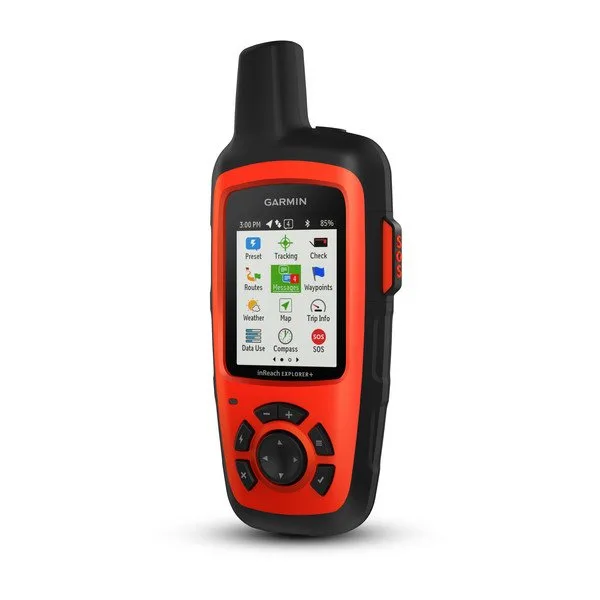 Skylo / Quectel / MediaTek
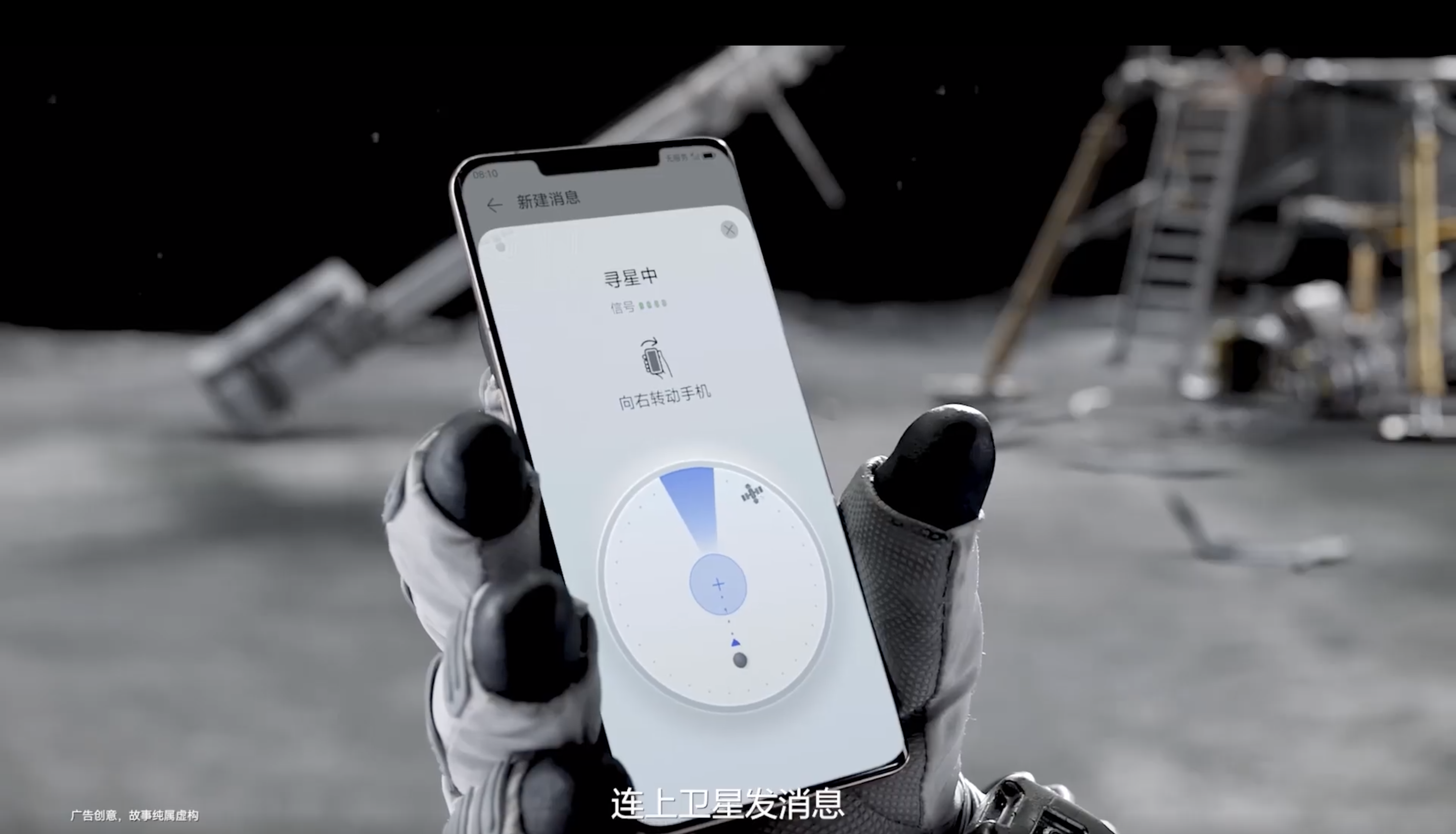 Beidou
4
GRCon 18th Sept. 2024, 5G NTN Presentation, M. Petry
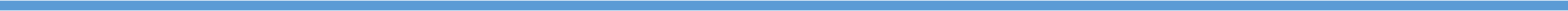 Cellular Standard-based Solutions
Starlink Direct-to-Cell
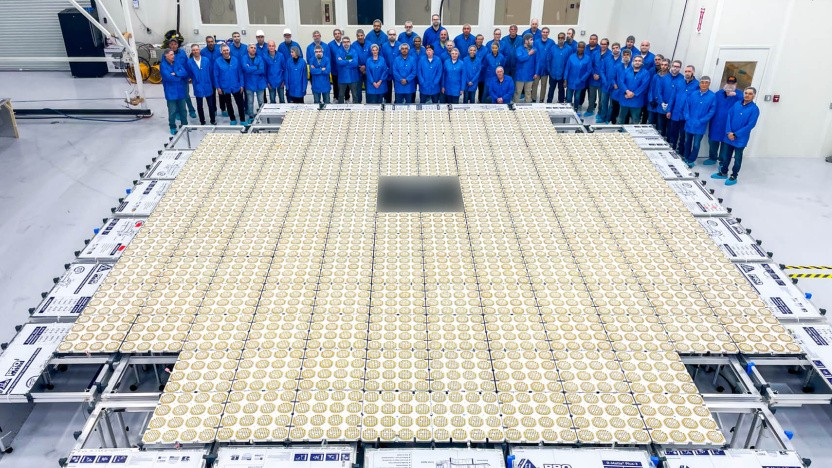 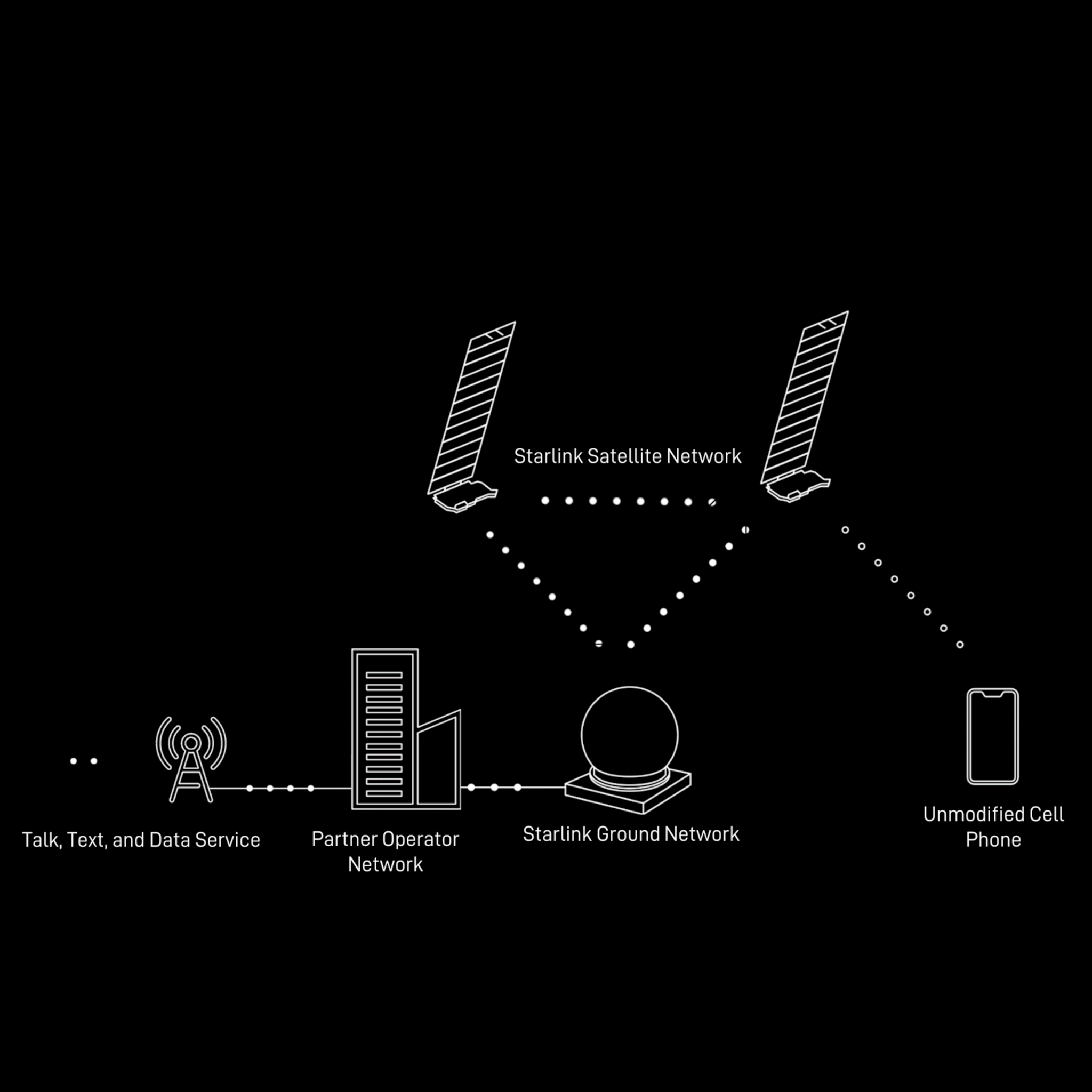 AST SpaceMobile
5
GRCon 18th Sept. 2024, 5G NTN Presentation, M. Petry
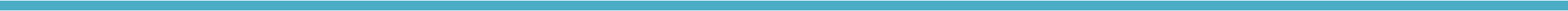 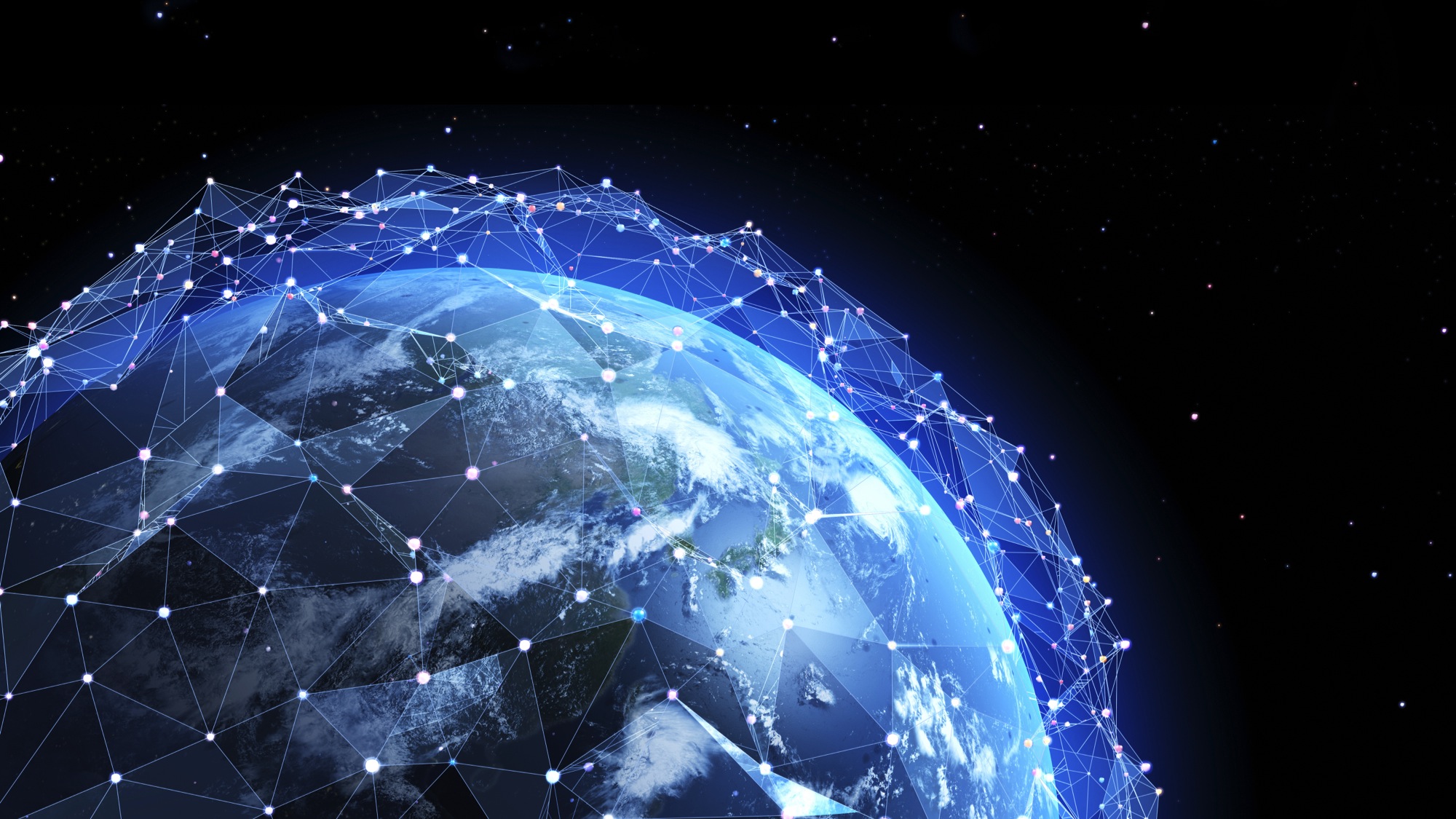 1
Non-Terrestrial Networks in the Cellular Standards
6
GRCon 18th Sept. 2024, 5G NTN Presentation, M. Petry
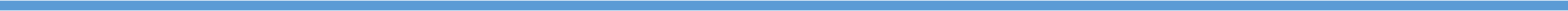 Evolution of Mobile Networks
5 G
4 G
3 G
1 G
2 G
6 G
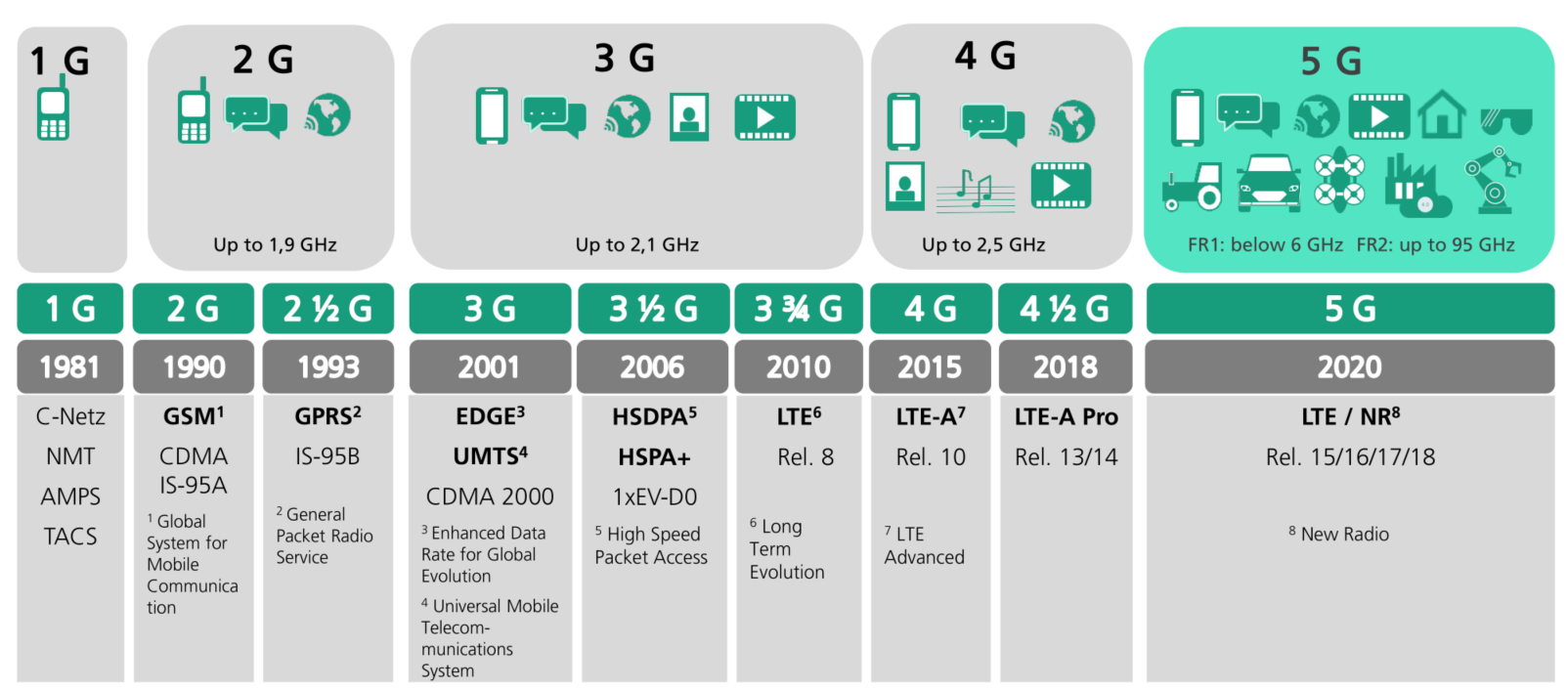 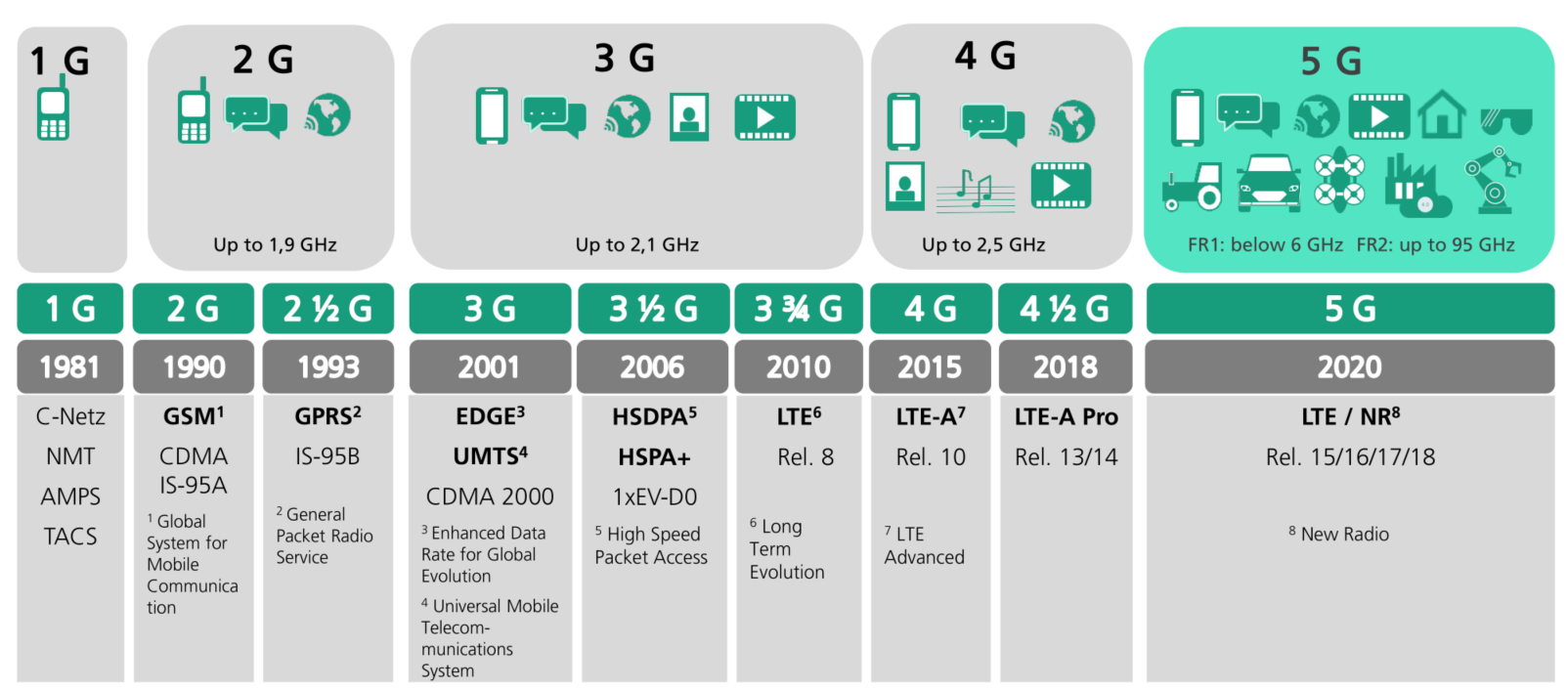 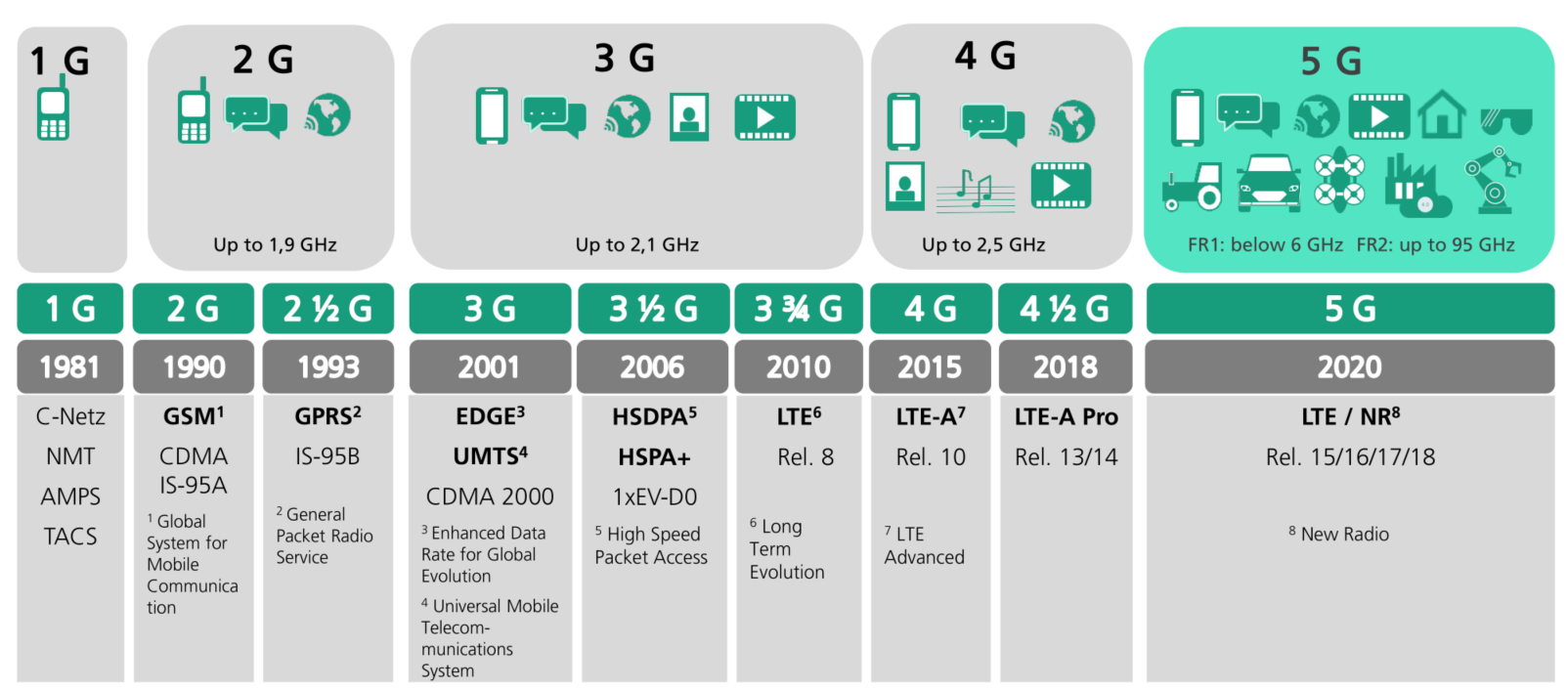 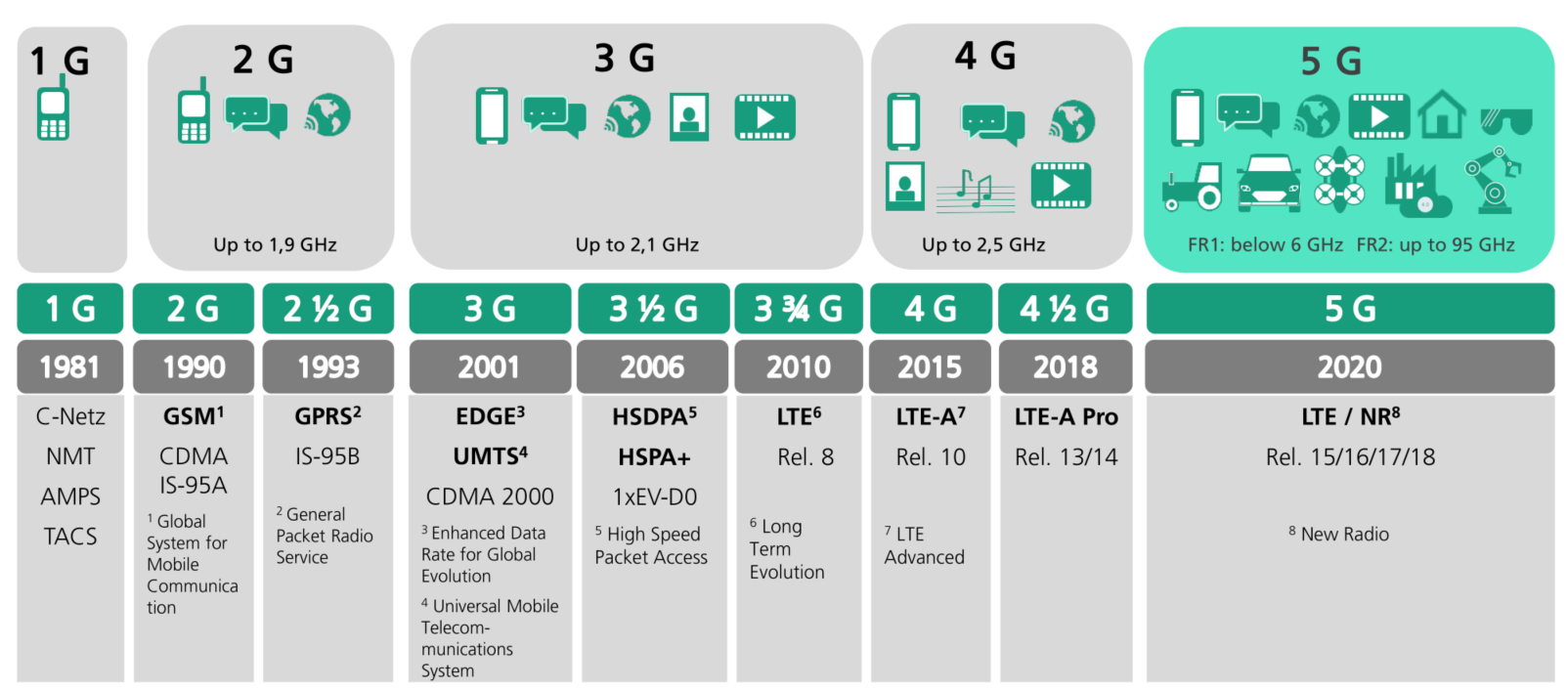 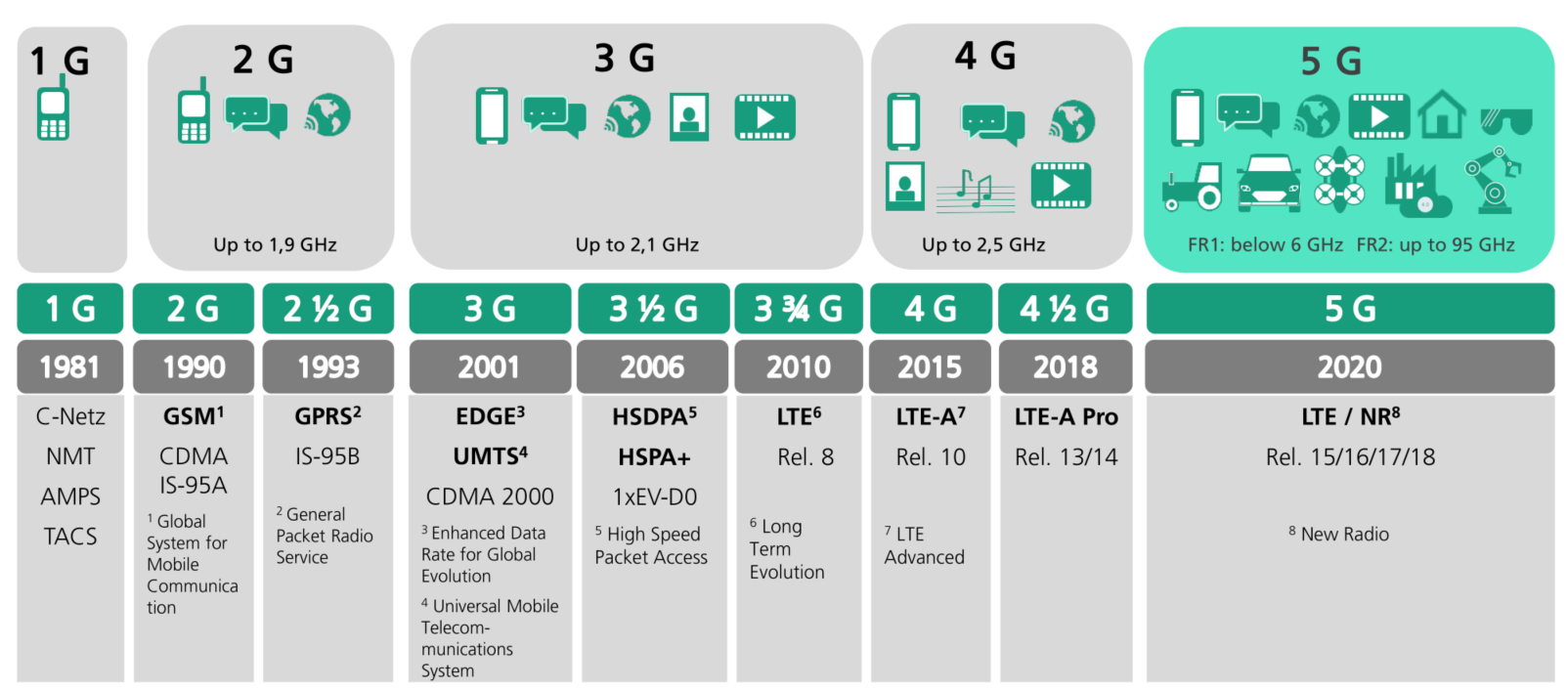 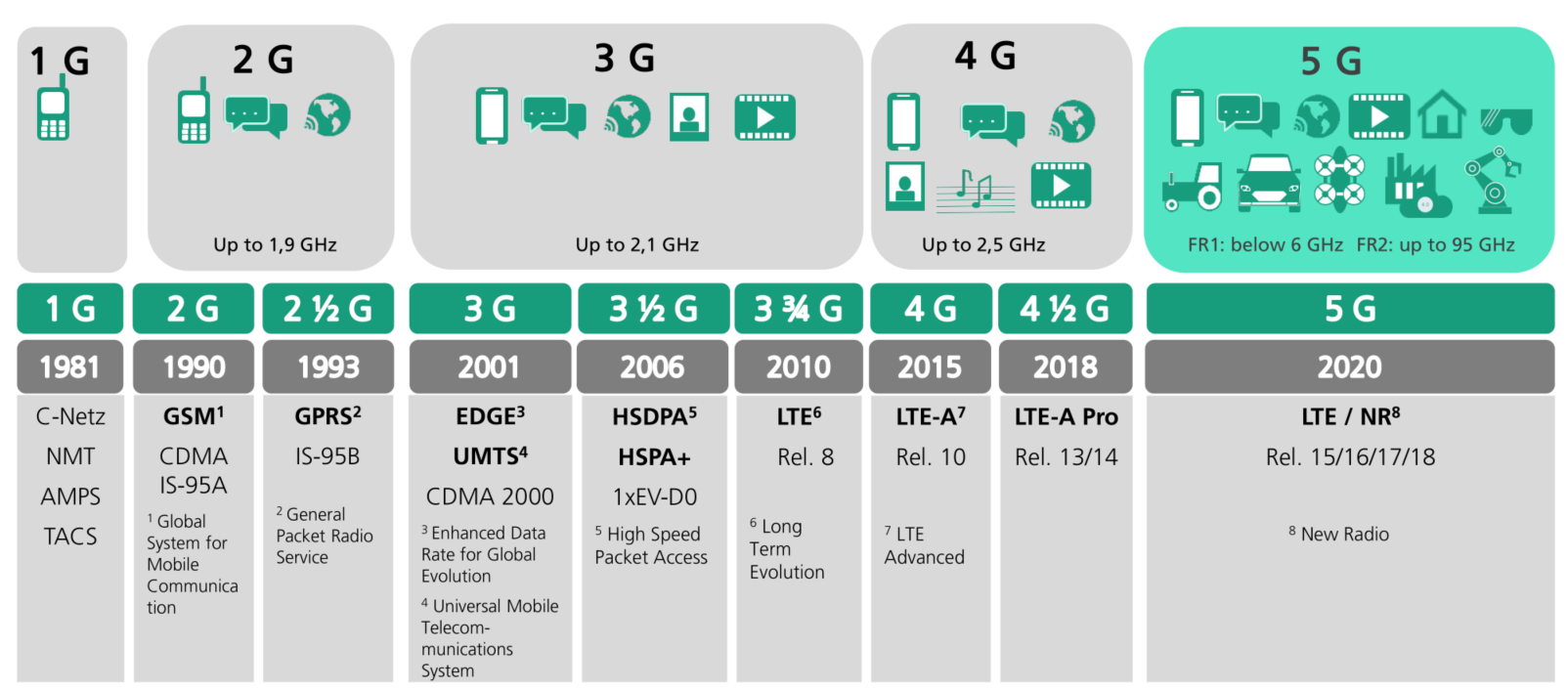 FR1: < 6 GHz  -  FR2: < 95 GHz
< 2.5 GHz
< 2.1 GHz
< 1.9 GHz
2018
2020
2024
2030
2015
2010
1981
1990
1993
2006
2001
3 G
Rel. 99
3.5 G
Rel. 5-7
4.5 G
Rel. 10
4.9 G
Rel. 13/14
3.9 G
Rel. 8
5 G
Rel. 15 - 17
5.5 G
Rel. 18 - 20
6 G
Rel. 21?
2.5 G
2 G
1 G
LTE6(CAT 4)
LTE-
Adv.6
(CAT 6)
LTE-
Adv.Pro
(CAT 11)
LTE / NR8

Non-SA / SA
C-NetNMTAMPSTACS
GSM1
IS-95A
GPRS2

IS-95B
EDGE3
UMTS4

CDMA 2000
HSDPA5
HSPA+

1xEV-D0
7.2/42 Mbps
69-75  ms
5 MHz
600/1200 Mbps
15 ms
640 MHz
384 Kbps
O(100 ms)
200 kHz
150 Mbps
50 ms
20 MHz
300 Mbps
15-50 ms
100 MHz
< 10 Gbps
> 1 ms
700 MkHz
9.6 Kbps*
0.5 – 1 s
200 kHz
40 Kbps*
0.5 – 1 s
200 kHz
2.4 Kbps*
> 1s
30 kHz
Satellites come here
1 Global System for Mobile Communication 2 General Packet Radio Service  3 Enhanced Data Rate for Global Evolution  4 Universal Mobile Telecommunications System  5 High Speed Packet Access  6 Long Term Evolution  7 LTE Advanced  8 New Radio  *Analog service only, no data
7
GRCon 18th Sept. 2024, 5G NTN Presentation, M. Petry
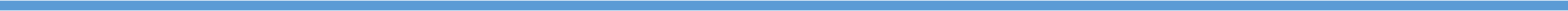 5G NTN Use Cases
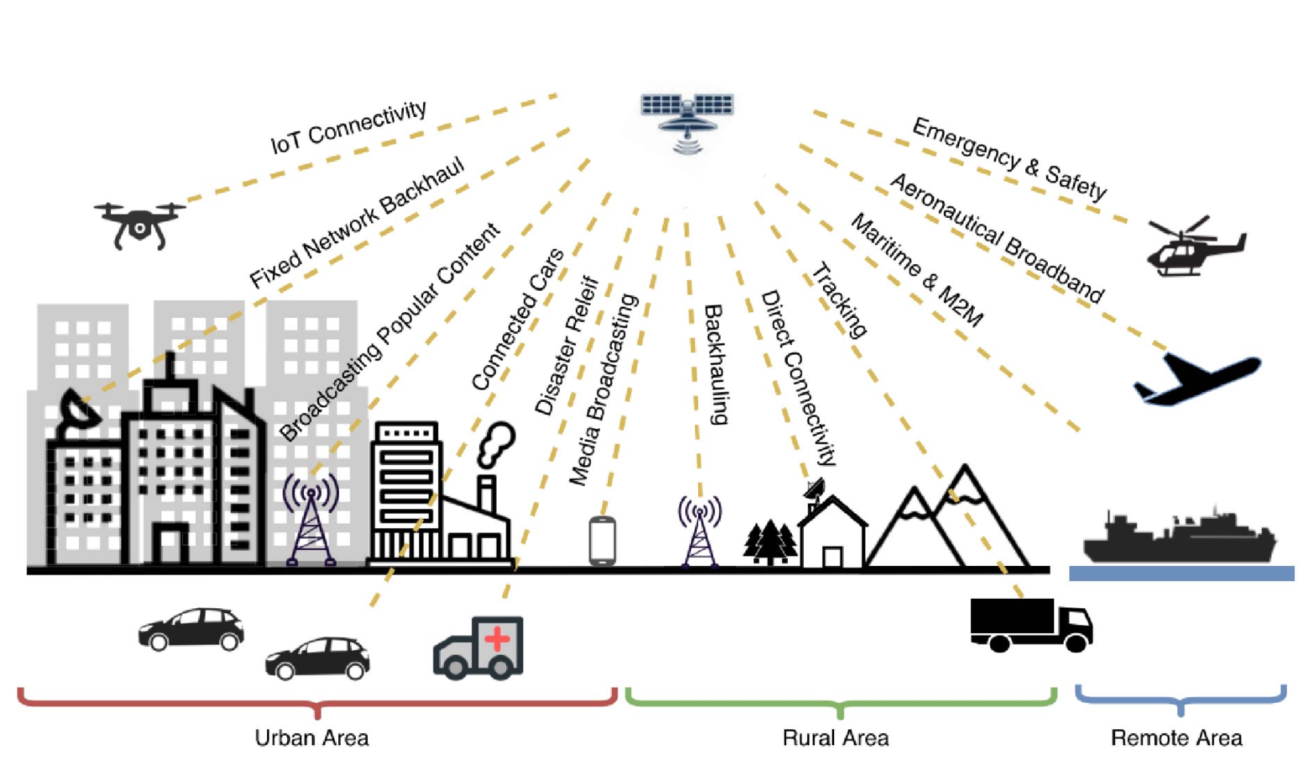 8
GRCon 18th Sept. 2024, 5G NTN Presentation, M. Petry
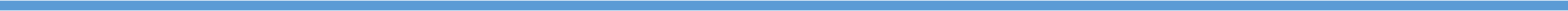 Satellite „Sweet Spots“ in the 5G Ecosystem
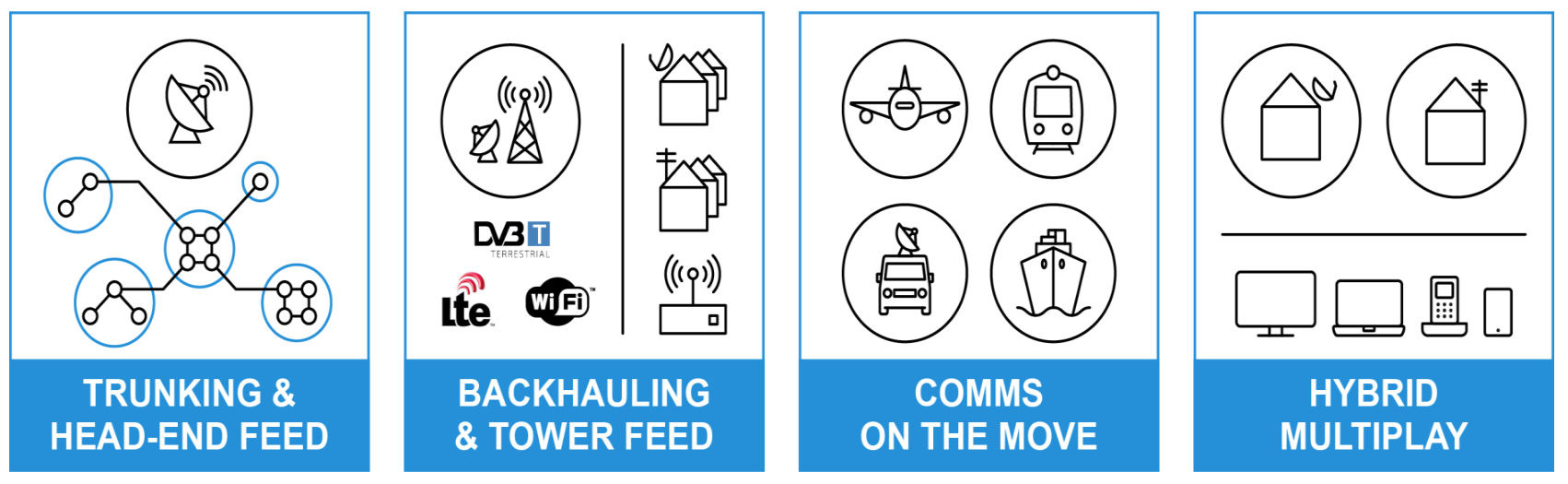 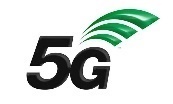 COMMS
 ON THE MOVE
HYBRID
 MULTIPLAY
BACKHAULING & TOWER FEED
TRUNKING & HEAD-END FEED
Satellites deliver content
complementing terrestrial
broadband (as well as direct
broadband connectivity in
some cases)
Satellites provide a connectivity to wireless towers, access points and the cloud
Satellites provide a direct connectivity option to remote / hard-to-reach locations
Satellites provide a direct
and/or complementary
connection for users on the move
9
GRCon 18th Sept. 2024, 5G NTN Presentation, M. Petry
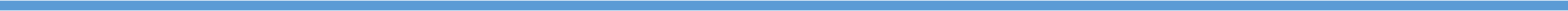 5G NTN Performance Goals
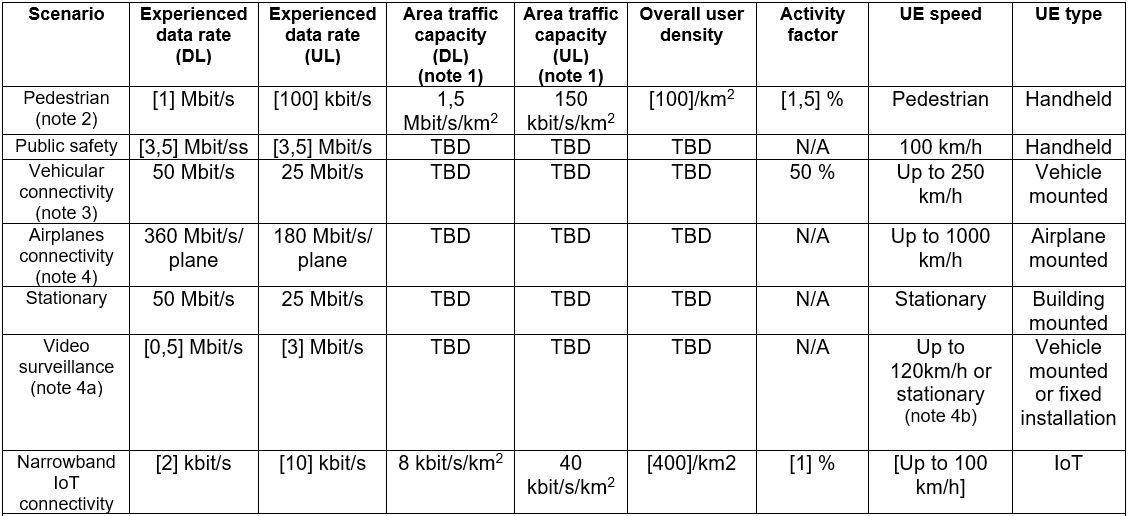 [1] Mbit/s
Downlink Link-Budget
Handheld
[100] Kbit/s
Uplink Link-Budget
50 Mbit/s
25 Mbit/s
Vehicle
mounted
Assumptions: Full Target Resource Utilization, No Interference, No Frequency Re-Use, Ideal Channel Conditions
Source: 3GPP TR22.261 (19.7.0) „Service requirements for the 5G system; Stage 1” Table 7.4.2-1. Example Calculations based on SC4 and SC9
10
GRCon 18th Sept. 2024, 5G NTN Presentation, M. Petry
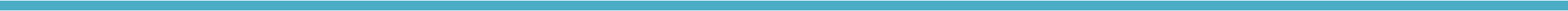 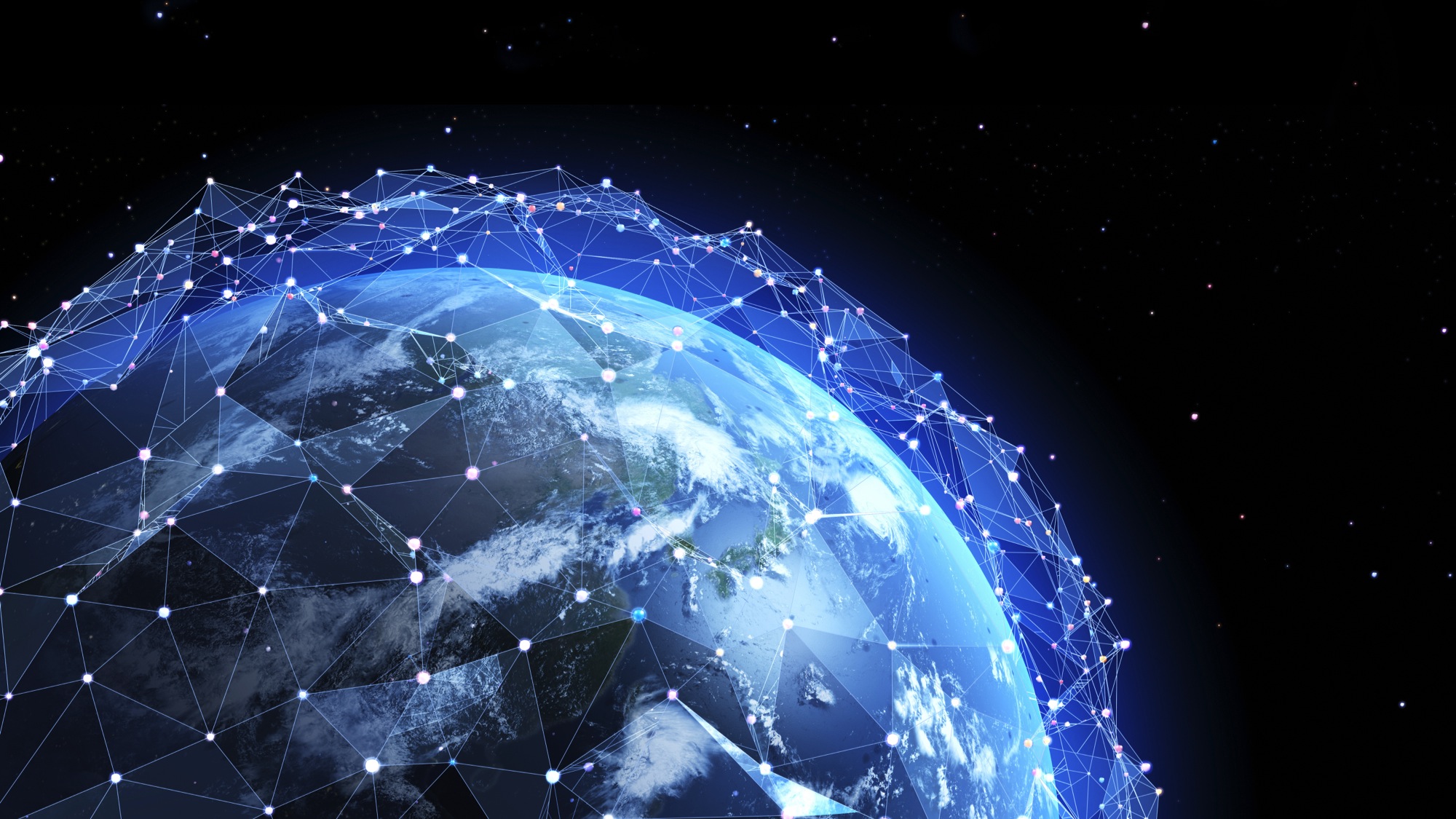 2
5G Satellite Integration Architecture
11
GRCon 18th Sept. 2024, 5G NTN Presentation, M. Petry
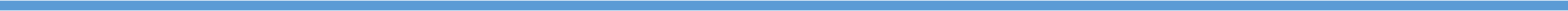 5G – The Land of Abbreviations
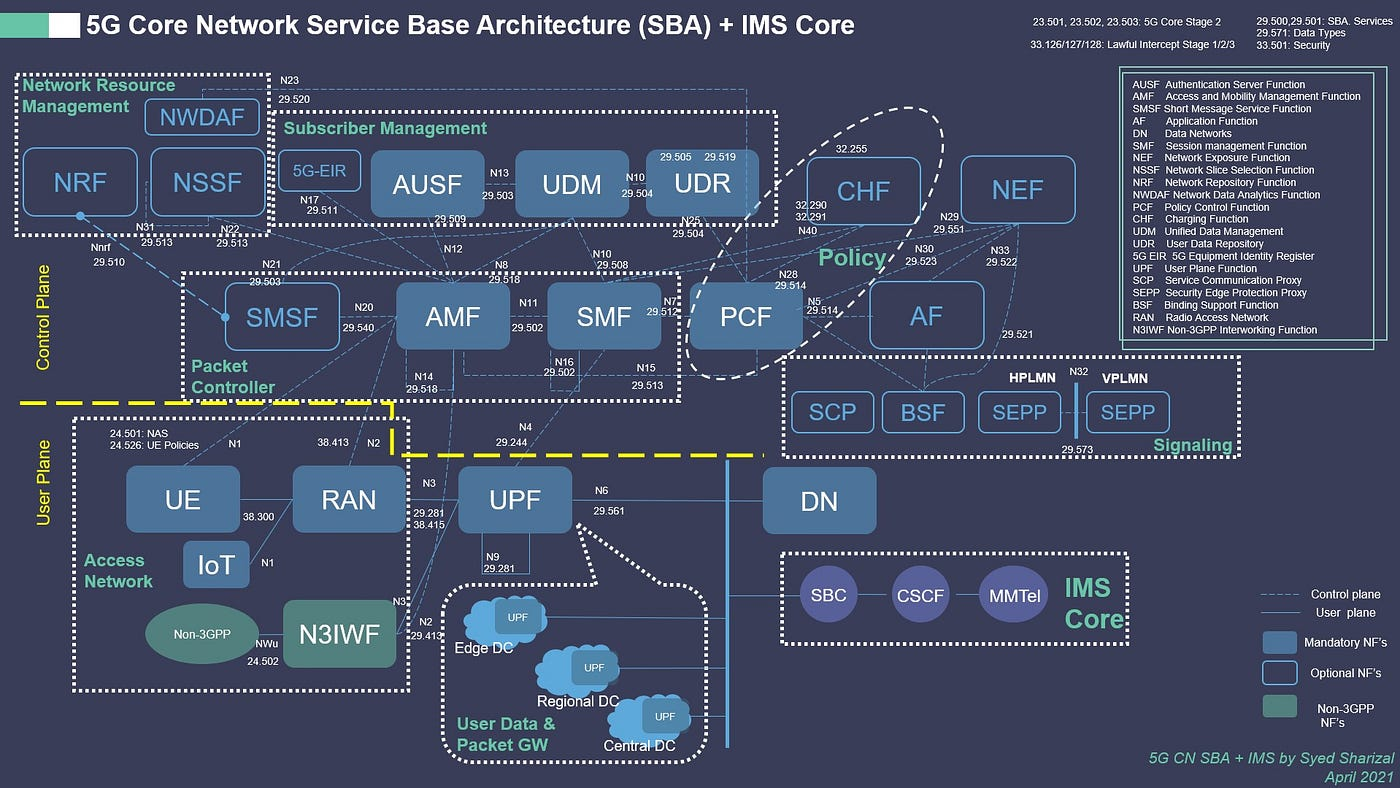 12
GRCon 18th Sept. 2024, 5G NTN Presentation, M. Petry
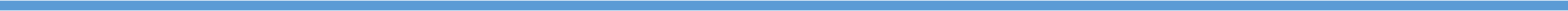 5G Base Station Architecture Primer
User-Equipment
Base station (gNB)
Data Network
5G Core Network
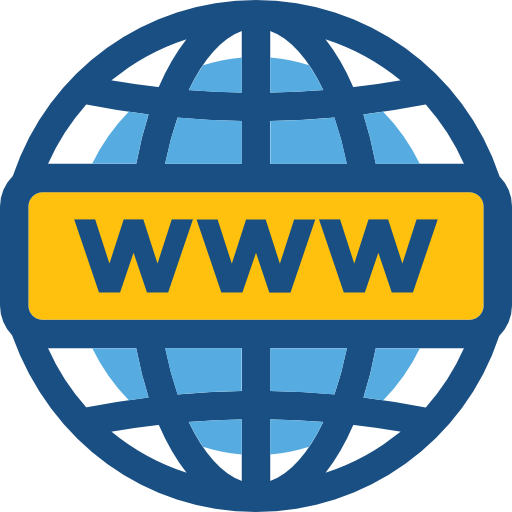 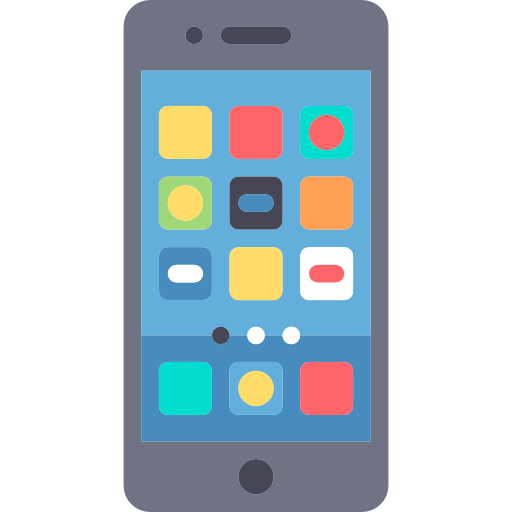 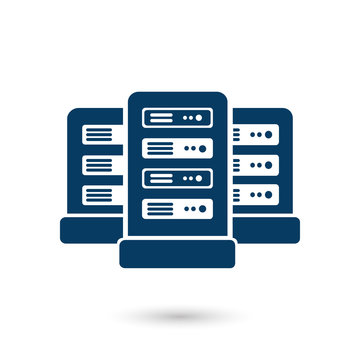 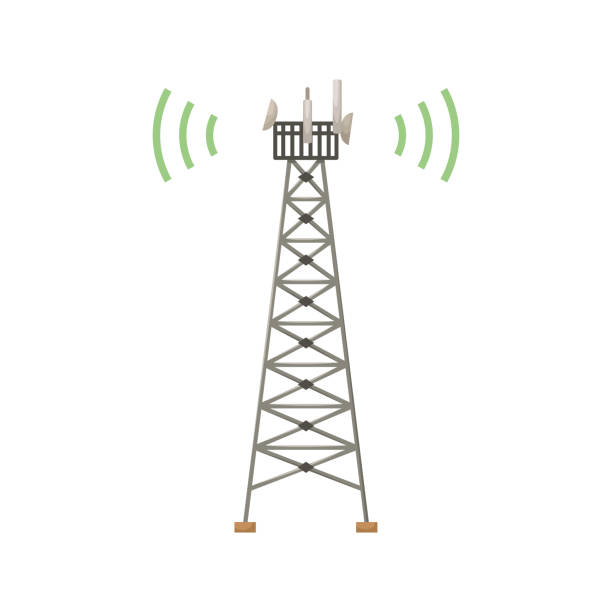 N6
NG
NR-Uu
Split Boundary
5G Stack Layers
PHY
PHY
MAC
MAC
Radio Link Control
Radio Link Control
RF
RF
Packet Data Convergence
Protocol
Packet Data Convergence
Protocol
Service Data Adaption Protocol
Service Data Adaption Protocol
Central Unit
Distributed Unit
Downlink
Uplink
Idea: Functional Split into Central Unit (CU) and Distributed Unit (DU)
13
GRCon 18th Sept. 2024, 5G NTN Presentation, M. Petry
[Speaker Notes: Why Split the Base station in two parts?
Serve multiple locations with 1 gNB
2
3]
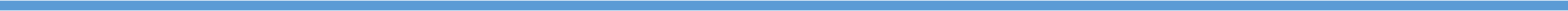 5G gNodeB Functional Split Options
Option 7.3
Downlink
SDAP
PDCP
PHY
RLC
RF
MAC
Scrambling
Modulation
Layer Mapping
Rate Matching
Coding
Resource Element Mapping
Beamforming
IFFT
CP Insertion
Uplink
SDAP
PDCP
PHY
RLC
RF
MAC
Decoding
Descrambling
Demodulation
IDFT
Equalizer
Diversity Combiner
Channel Estimation
Resource Element Demapping
Port Reduction
FFT
CP removal
Rate Matching
CPRI
160 Gbps
Option 7.1
Option 7.2
Inter-PHY / eCPRI splits
10 – 30 Gbps
F1-Interface
4 Gbps
14
GRCon 18th Sept. 2024, 5G NTN Presentation, M. Petry
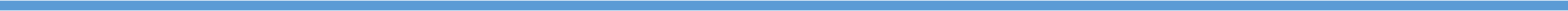 5G NTN Architecture - Categories
Regenerative Architecture
Transparent Architecture
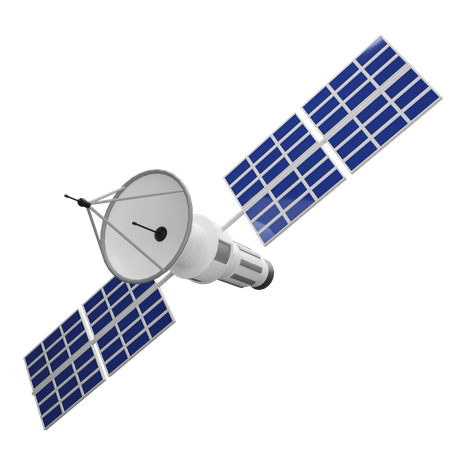 gNodeB
in space
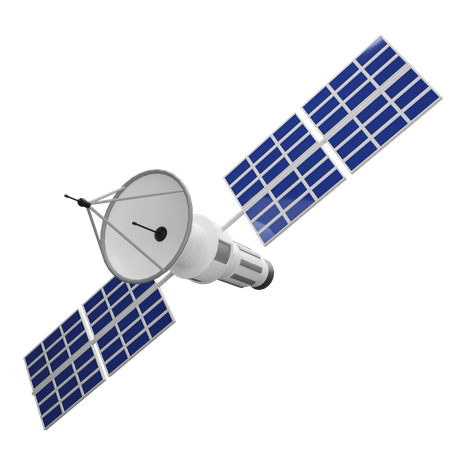 Transparent Satellite
Regenerative Satellite
NR Uu
NR Uu
5G-NR Waveform
NR Uu
NG
5G-NR Waveform
5G Backhaul
5G-NR Waveform
gNodeB
On ground
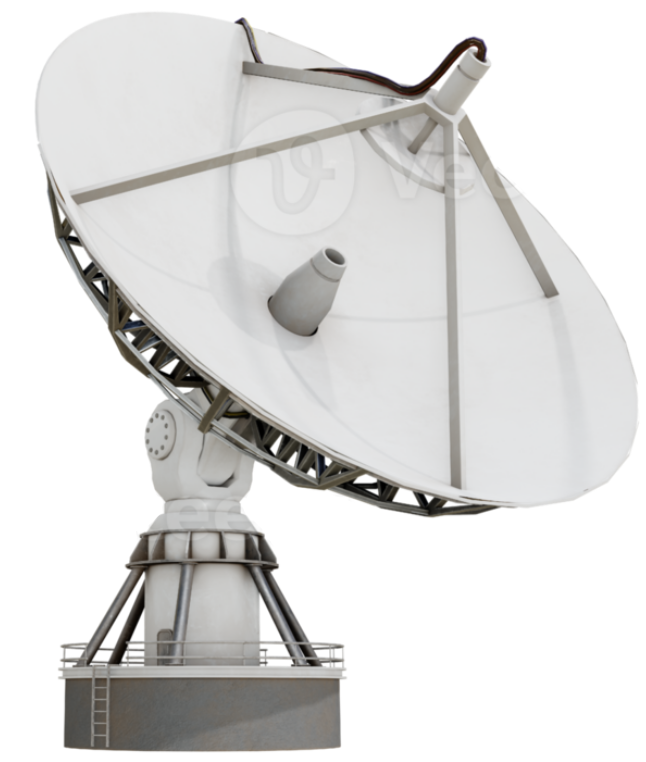 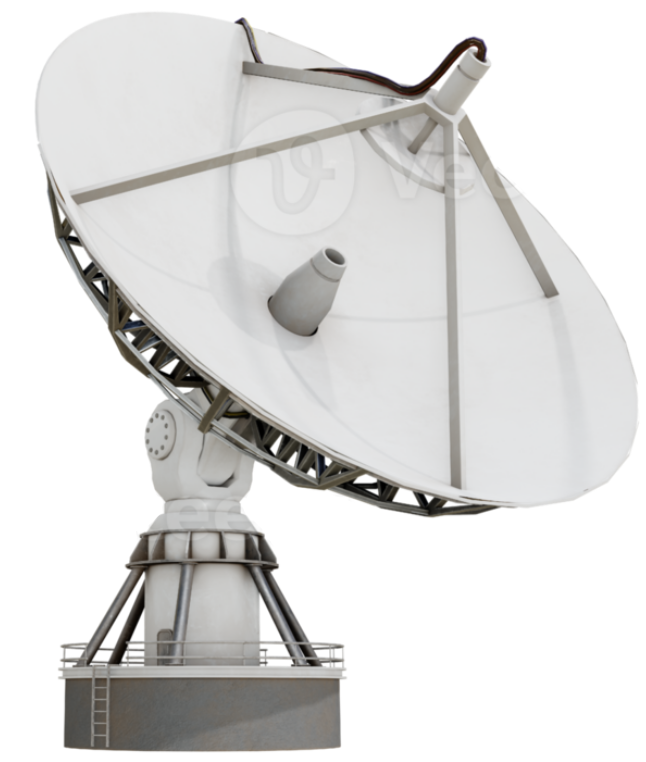 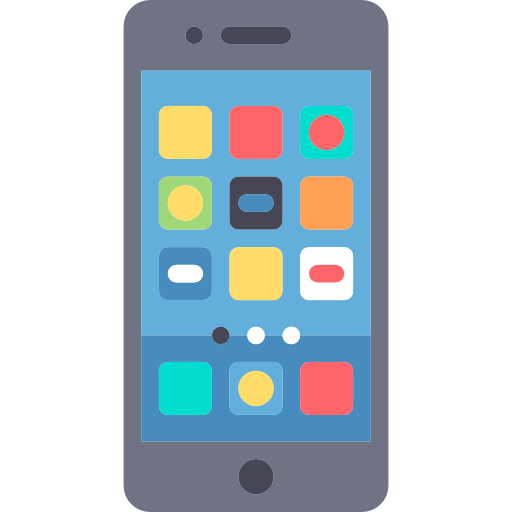 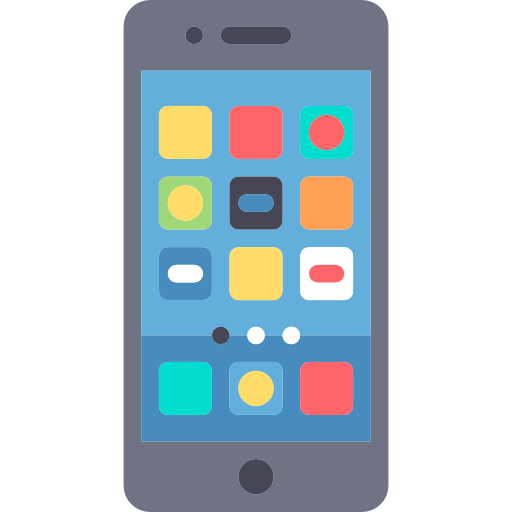 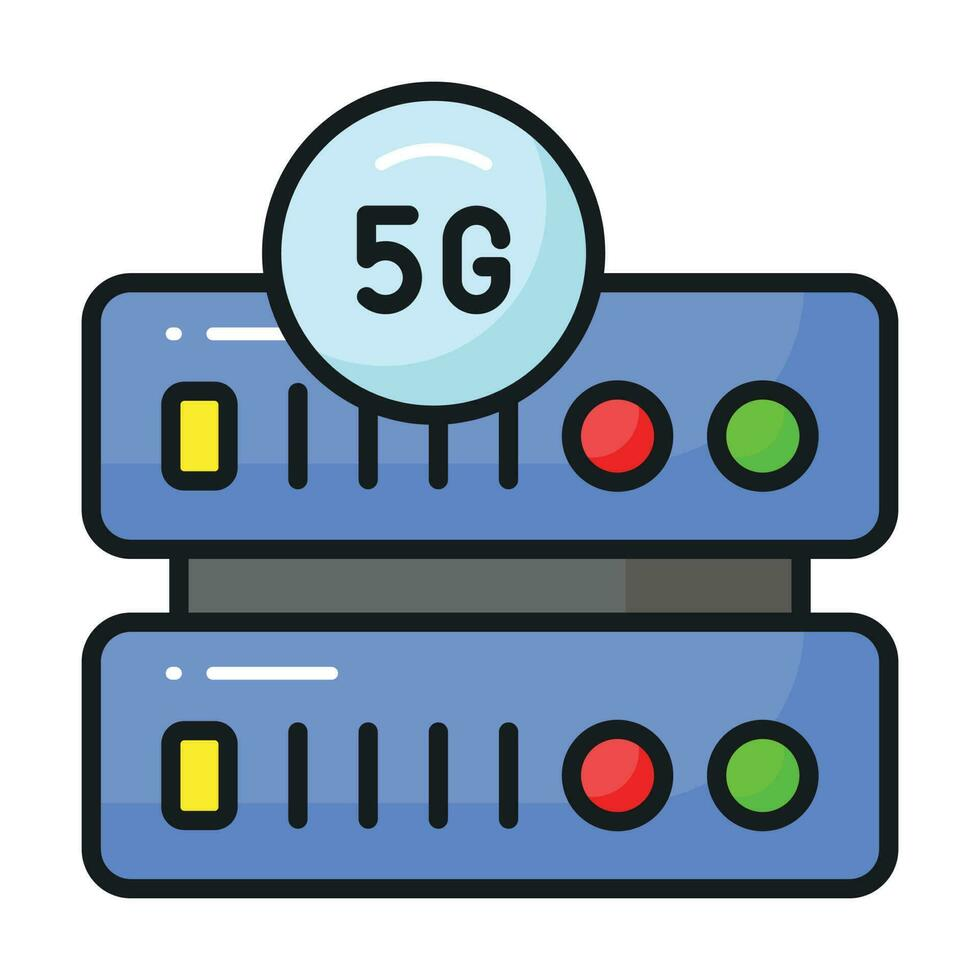 Gateway
Gateway
NG
NG
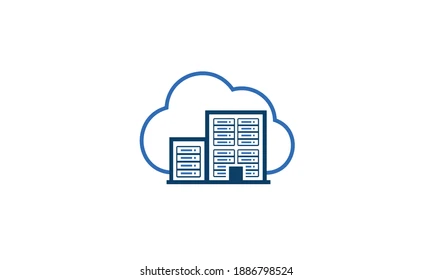 5G Core Network
15
GRCon 18th Sept. 2024, 5G NTN Presentation, M. Petry
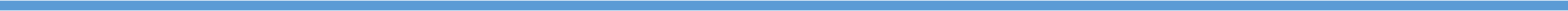 Regenerative vs. Transparent - V2V Case Study
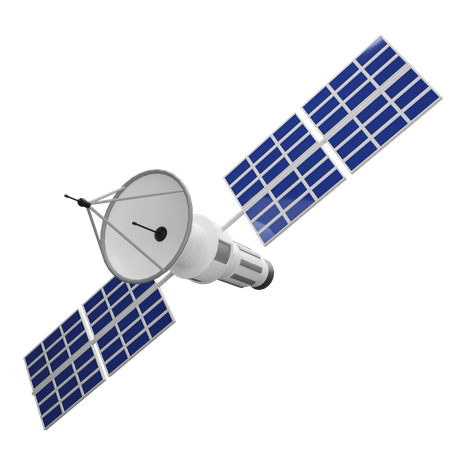 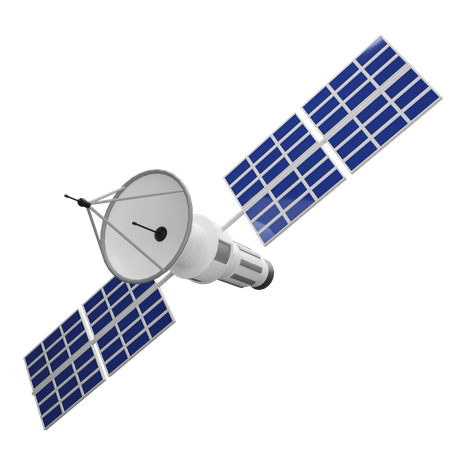 Round-Trip + 5G Processing Time
Regenerative [Transparent]:
LEO: 61.5 [113] ms 
GEO: 1090 [2175,8] ms
Factor 0.5
Winner: Regenerative
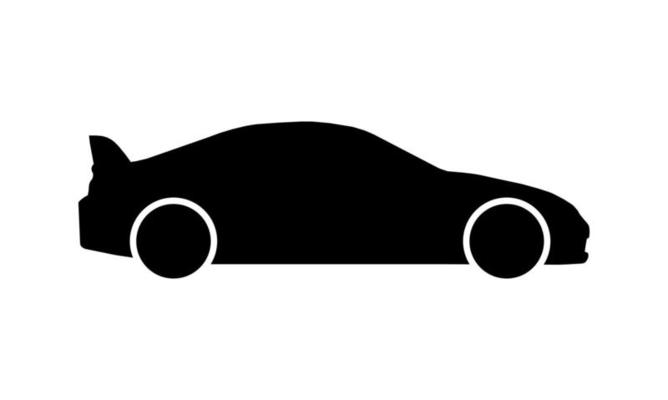 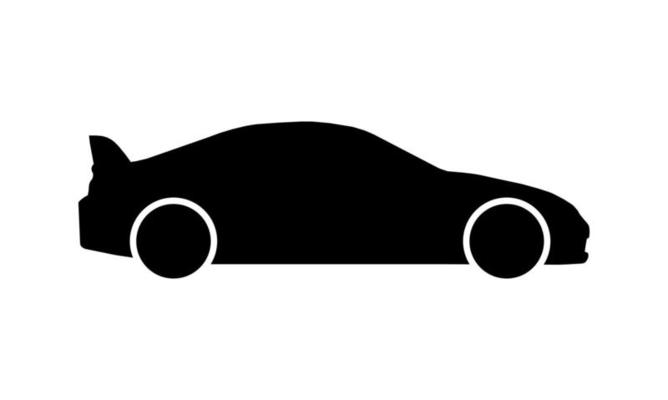 V2V-Link
Intra gNodeB communication
Phase 1
Source for RT + Processing times: 3GPP TR38.821 (V16.2.0) „Solutions for NR to support non-terrestrial networks (NTN)” Table 7.1-1.2x 5 ms Processing time assumed. Roundtrip is defined between vehicles. Worst-case propagtation delay assumed.
16
GRCon 18th Sept. 2024, 5G NTN Presentation, M. Petry
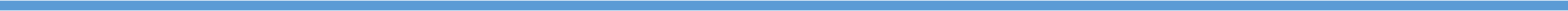 Regenerative vs. Transparent – Inter gNB Handover
5G Handover Protocol with Inter-gNB Link
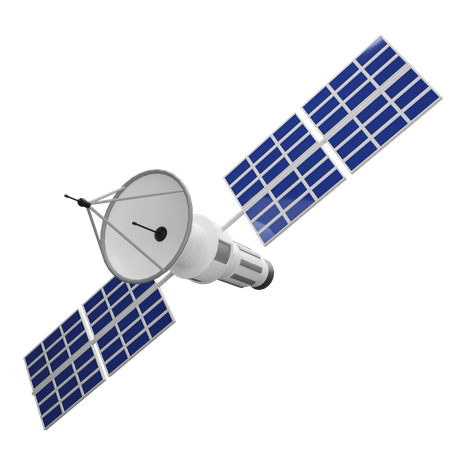 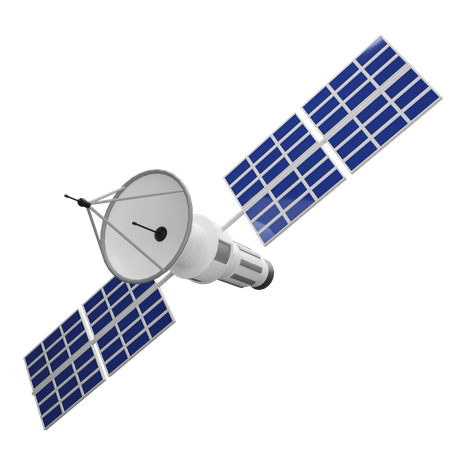 Inter gNodeB handover

5GC-assisted (N2-based)
handover procedure time:
Regenerative [Transparent]
LEO: 163,9 [112] ms 
GEO: 2742,3 [1659,38] ms
Factor 1.5


ISL-assisted (Xn-based) handover procedure time:
LEO: 104,4 ms
GEO: 1663,65 ms 
Factor 1
Inter-Satellite Link
Xn
Source gNB
UE
Target gNB
5GC
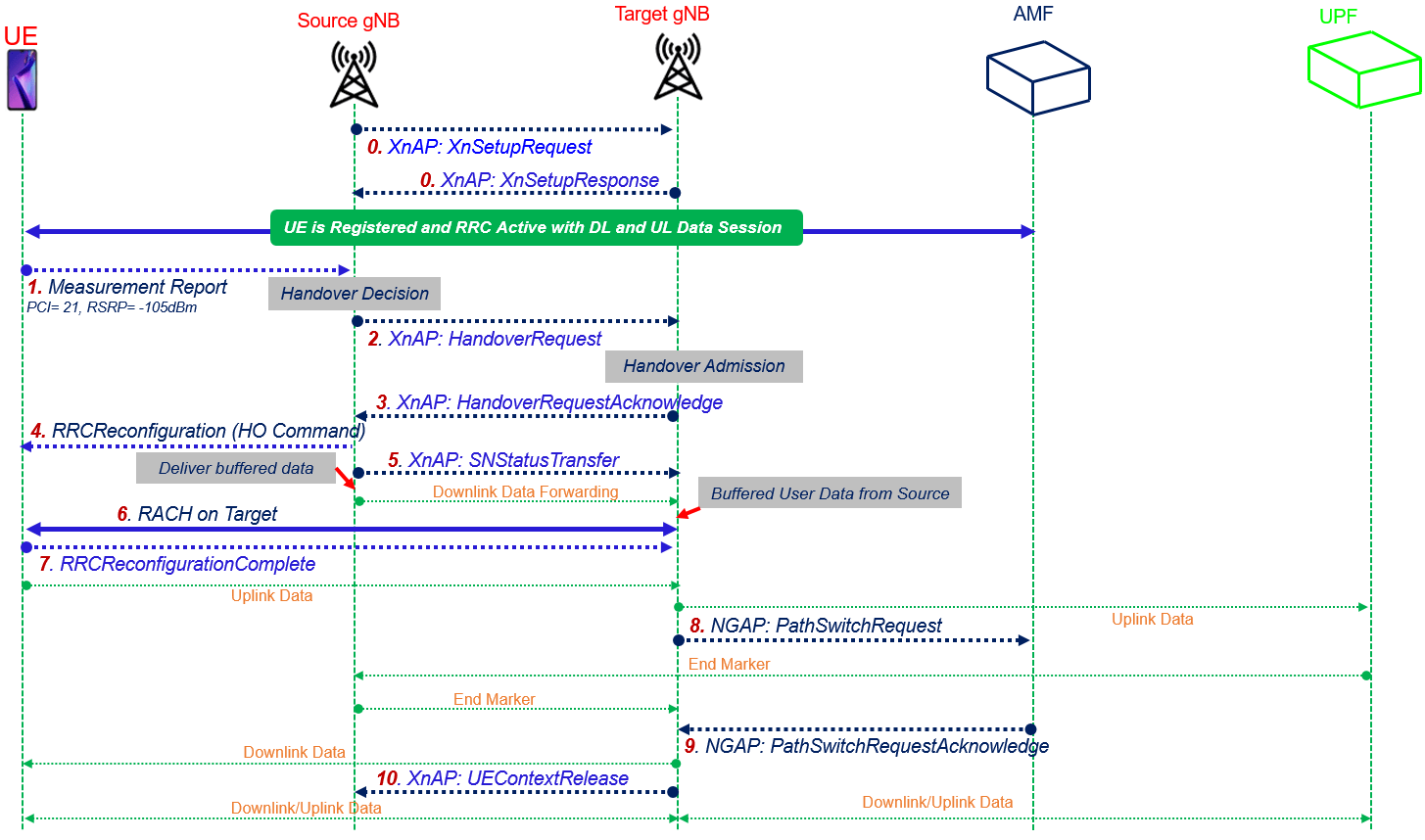 5G Handover Protocol 1
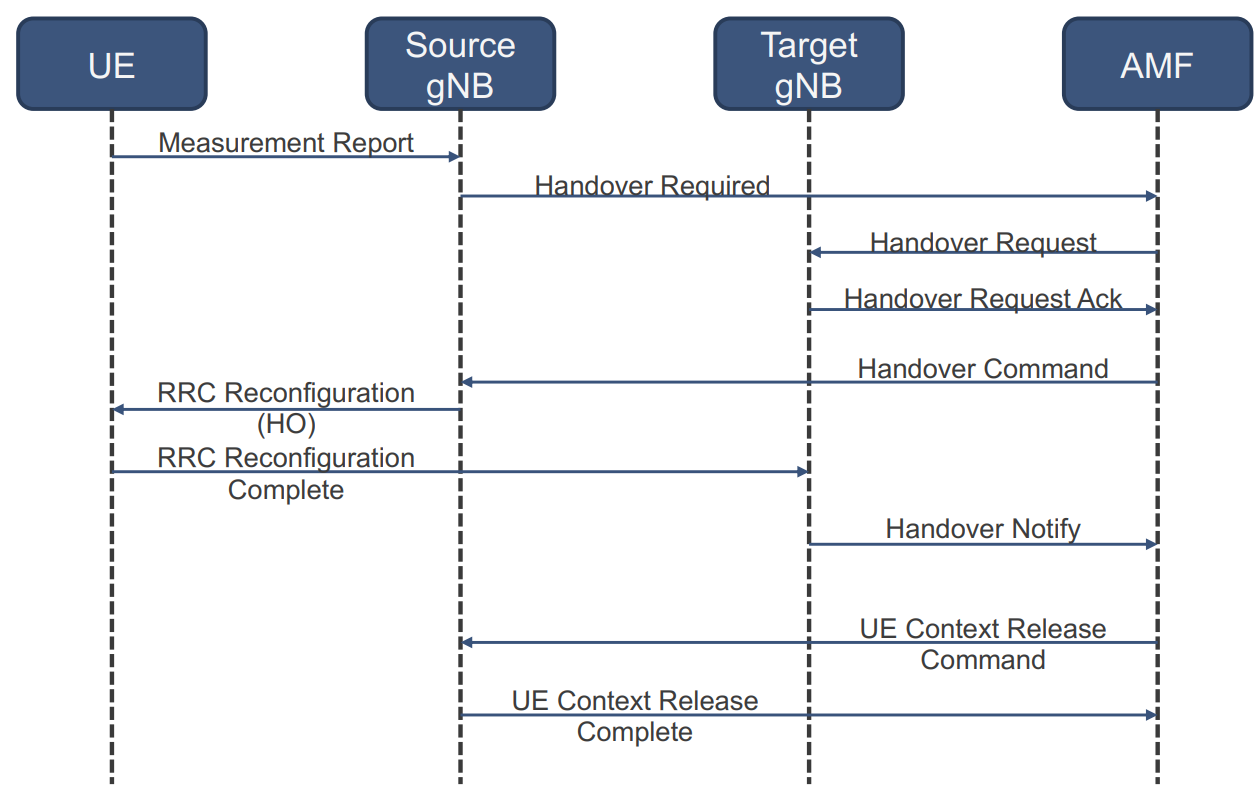 5GC
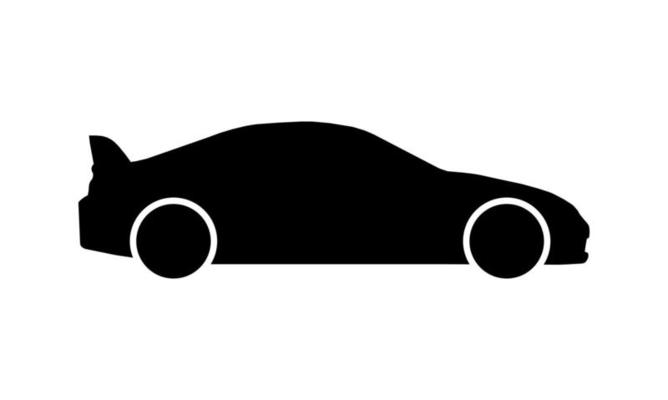 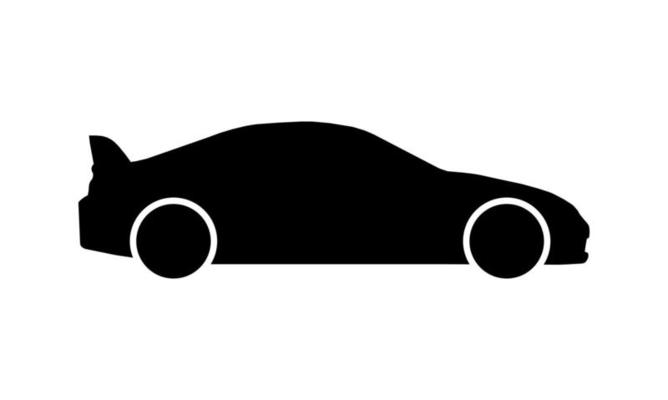 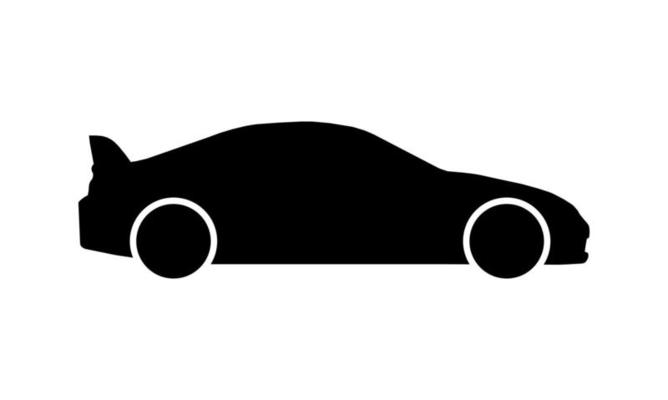 V2V-Link
No Winner
Intra gNodeB communication
Handover + Inter gNodeB communication
Phase 1
Phase 2a
1 https://openairinterface.org/wp-content/uploads/2022/11/4-GTRI.pdf Geoergia Tech Research Institute
17
GRCon 18th Sept. 2024, 5G NTN Presentation, M. Petry
[Speaker Notes: LEO Transparent:
ue - gnb1: 2: 2x 25.77
ue - gnb2: 1: 1x 25.77
gnb1-core: 4: 4x 5? ms
gnb2-core: 3: 3x 5? ms
Total: 112

LEO Regen:
ue - gnb1: 2: 2x 12.89
ue - gnb2: 1: 1x 12.89
gnb1-core: 4: 4x 12.89 + 5?
gnb2-core: 3: 3x 12.89 + 5? 
Total: 163,9 (Factor 1,4633928571428571428571428571429 worse)


GEO Transparent:
ue - gnb1: 2: 2x 541.46 ms
ue - gnb2: 1: 1x 541.46 ms
gnb1-core: 4: 4x 5? ms
gnb2-core: 3: 3x 5? ms
Total: 1659,38 ms

GEO Regen:
ue - gnb1: 2: 2x 270.73 ms
ue - gnb2: 1: 1x 270.73 ms
gnb1-core: 4: 4x 270.73 + 5? ms
gnb2-core: 3: 3x 270.73 + 5? ms
Total: 2742,3 ms (Factor 1,6526051898901999541997613566513 worse)



LEO Regen (with ISL):
ue - gnb1: 2x 12.89
ue - gnb2: 1x 12.89
gnb1-gnb2: 3x 10ms
gnb1-core: 0
gnb2-core: 2x 12.89 +5
Total: 104,45 ms

GEO Regen (with ISL):
ue - gnb1: 2x 270.73 ms
ue - gnb2: 1x 270.73 ms
gnb1-gnb2: 3x 100ms
gnb1-core: 0
gnb2-core: 2x 270.73 ms +5
Total: 1663,65 ms

More info:
https://www.tetcos.com/pdf/Performance-analysis-of-5G-Handovers-using-NetSim.pdf]
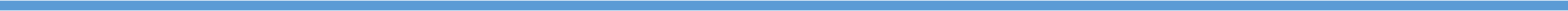 Regenerative vs. Transparent – Intra gNB Handover
Handover between sectors within a base station
Terrestrial
Non-Terrestrial
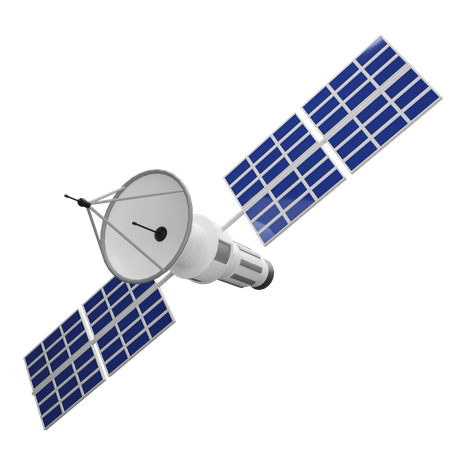 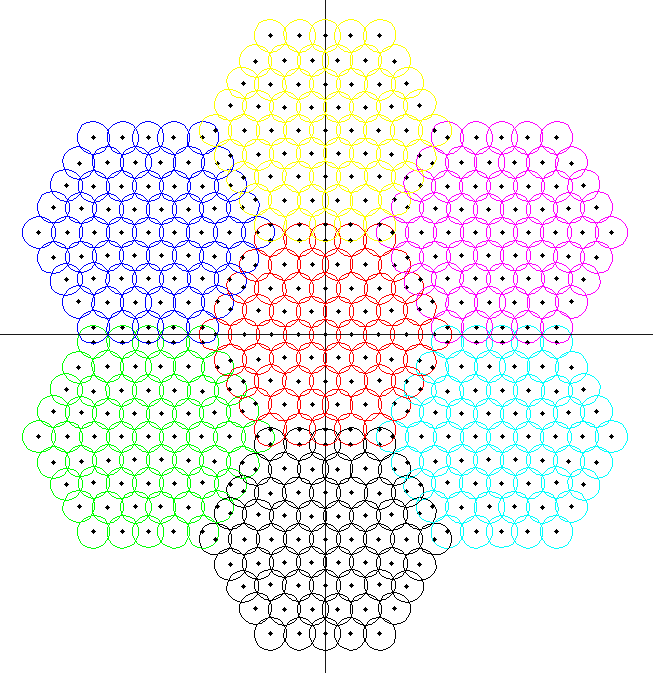 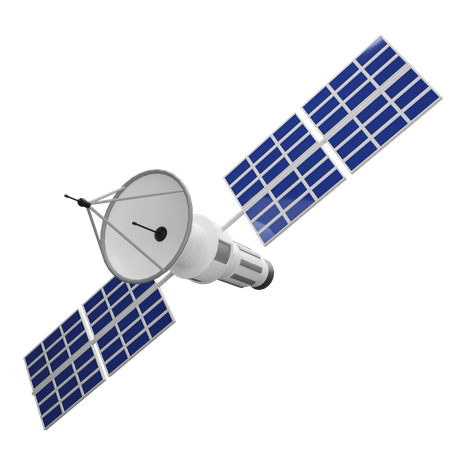 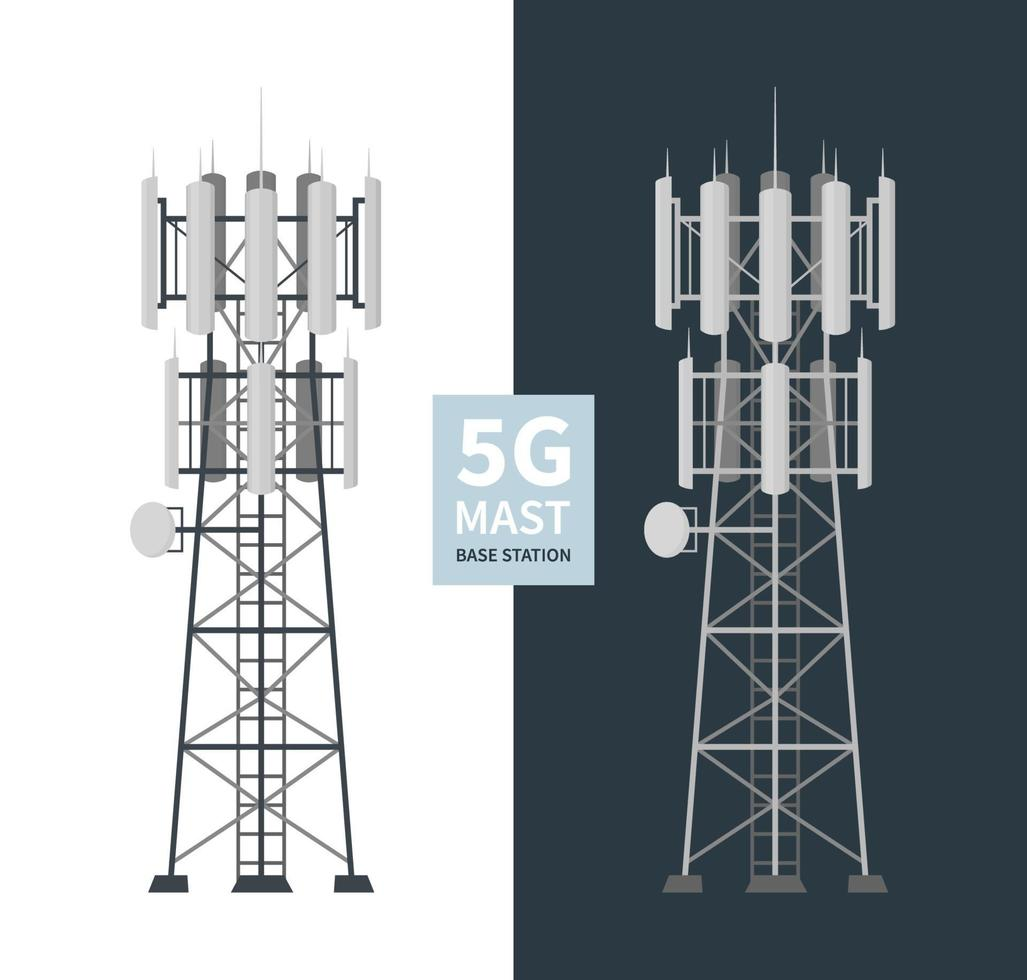 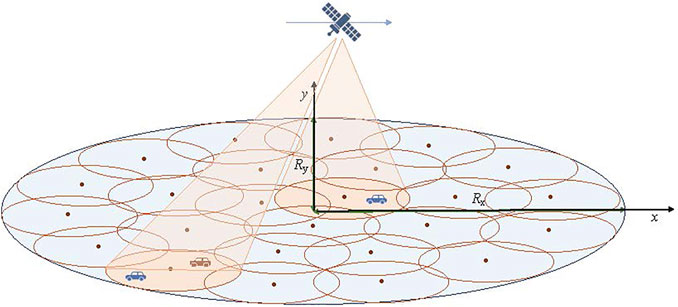 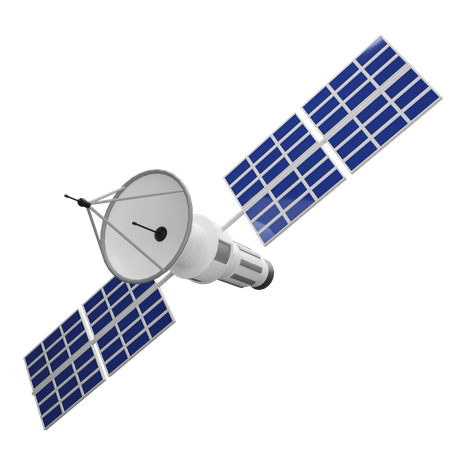 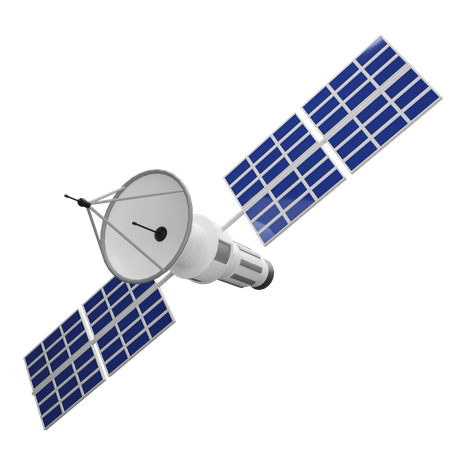 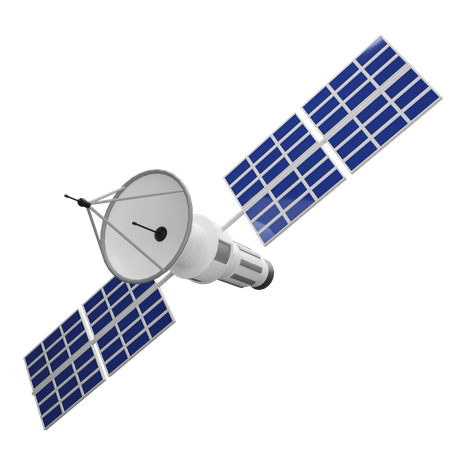 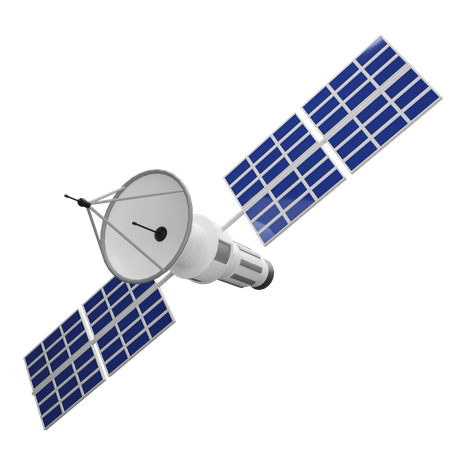 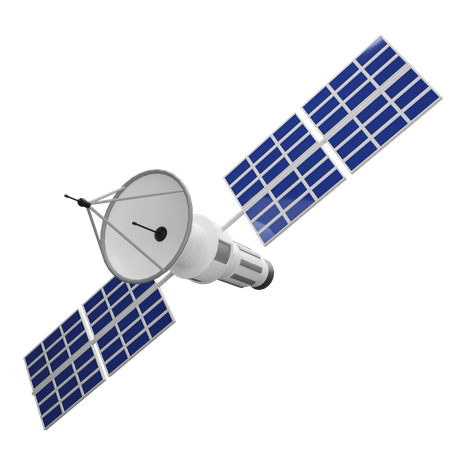 20km
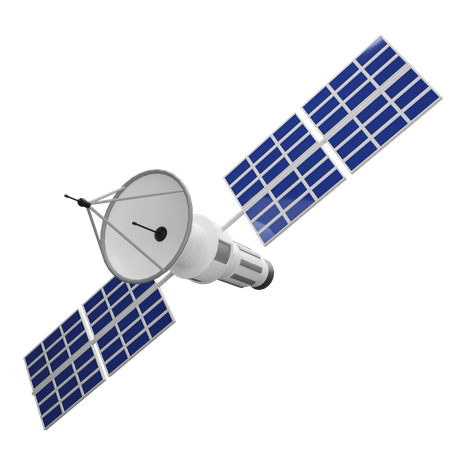 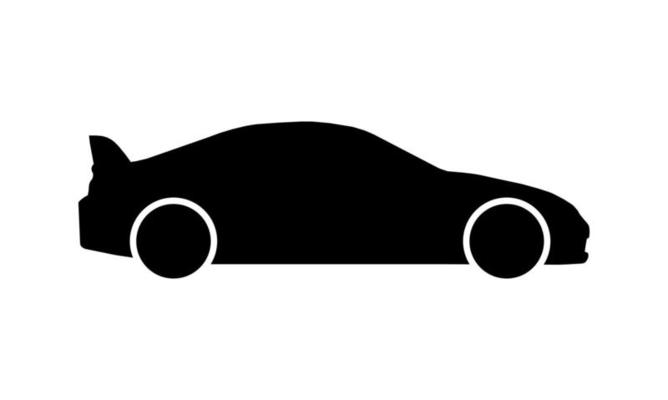 Sector radius: 20 km (2m aperture / G=30 dBi)
Satellite Ground Speed: 7.4 km/s
Sector-Change every 2.7 seconds for non-stationary sectors
Intra gNodeB communication
Intra gNodeB handover
Phase 1
Phase 2b
18
GRCon 18th Sept. 2024, 5G NTN Presentation, M. Petry
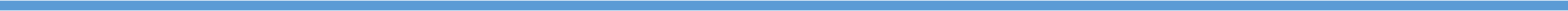 Regenerative vs. Transparent – Inter-gNB Coms.
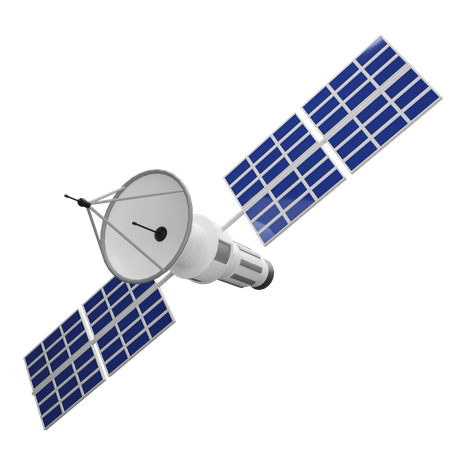 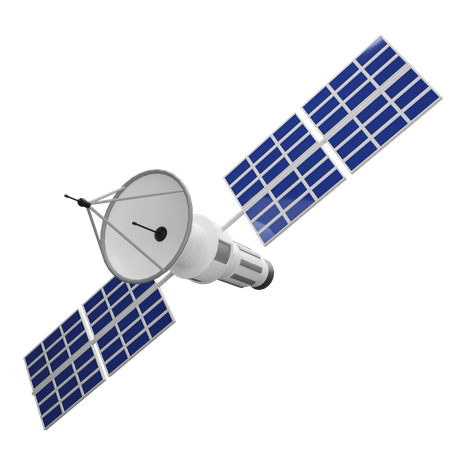 Inter-Satellite Link
Round-Trip + 5G Processing Time
Regenerative (Xn) [Transparent]:
LEO: 71,5 [123] ms
GEO: 1282 [2185,8] ms
Factor 0.58
Xn
Winner: Regenerative
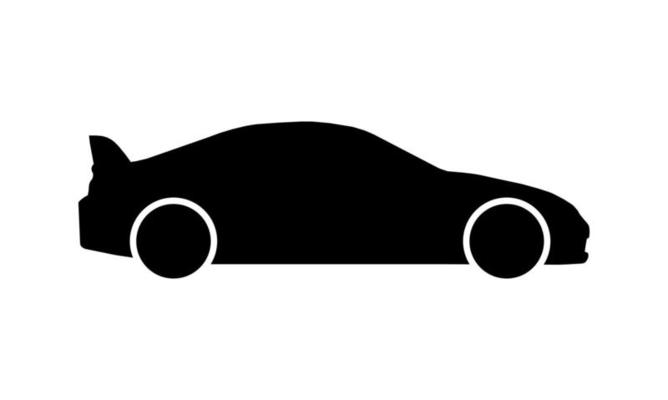 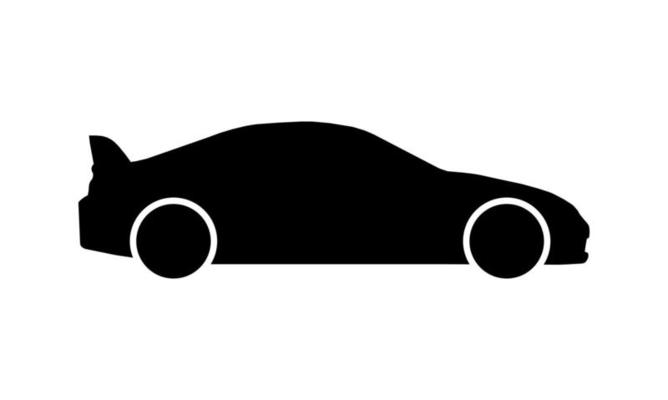 V2V-Link
Intra gNodeB communication
Handover + Inter gNodeB communication
Phase 1
Phase 2
Intra gNodeB communication
Phase 3
19
GRCon 18th Sept. 2024, 5G NTN Presentation, M. Petry
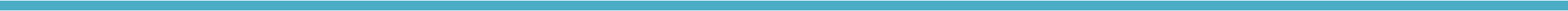 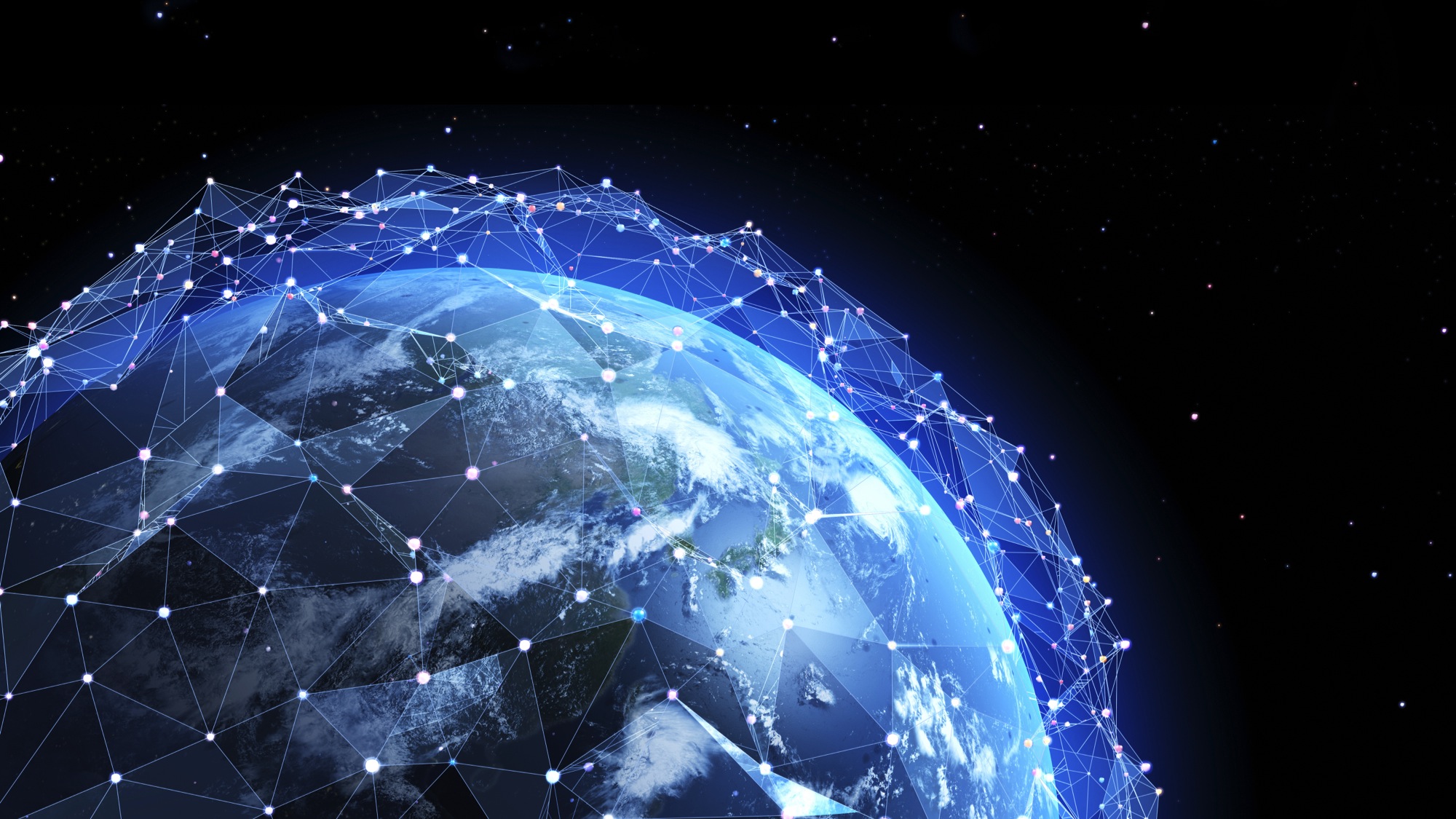 3
5G gNodeB Implementation on-board the Satellite
20
GRCon 18th Sept. 2024, 5G NTN Presentation, M. Petry
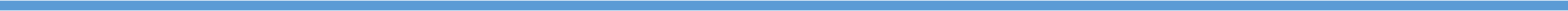 5G gNodeB on AMD-Xilinx VERSAL
AMD-Xilinx VERSAL™ aSoC
Adaptive System on Chip
… is a hybrid architecture integrating 
Programmable Processors (CPU)
Programmable FPGA Fabric 
Programmable Accelerator Engines
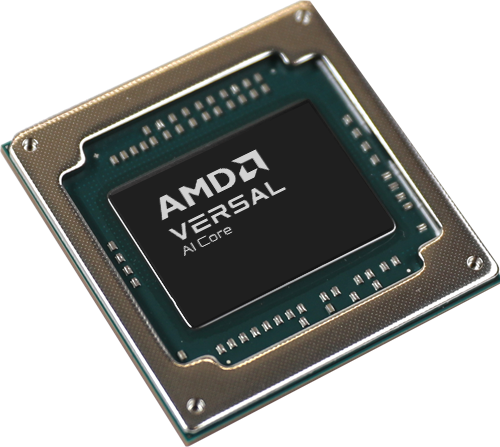 CPU
FPGA
Intelligent Engines
5G Software Stack
Look-up tables: 900k
Logic cells: ~2M






=> DSP Functions
400 AI Engines
DSP Engines






=> AI Functions
DUAL-CORE ARM® CORTEX™-A72
Application Processor

DUAL-CORE ARM CORTEX-R5F 
Real-Time Processor

=> General Purpose Functions
OpenAirInterface
… is a 5G framework
Open-source
Developed by our partners
Big Community
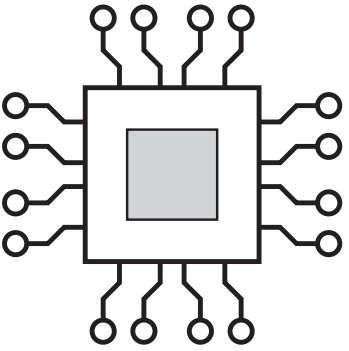 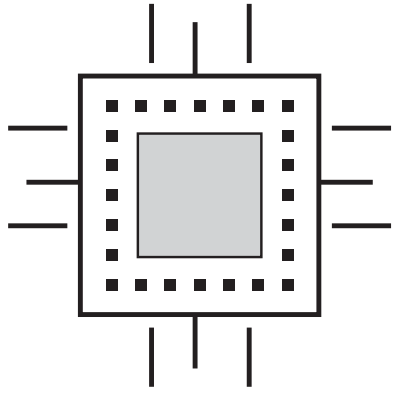 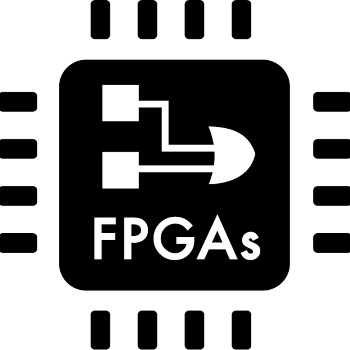 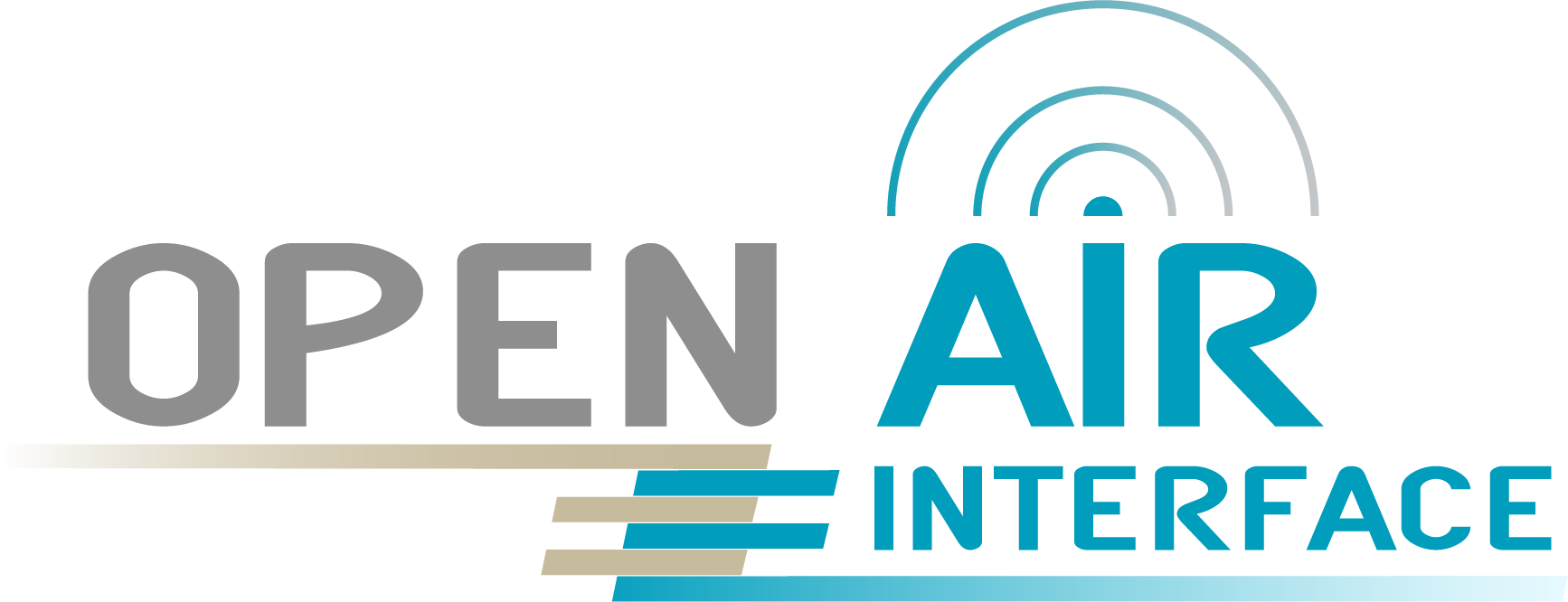 21
GRCon 18th Sept. 2024, 5G NTN Presentation, M. Petry
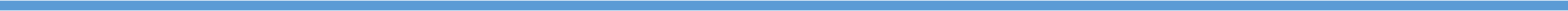 Approach 1: OAI on VERSAL without HW acceleration
CPU Resource Utilization Profiling by Function
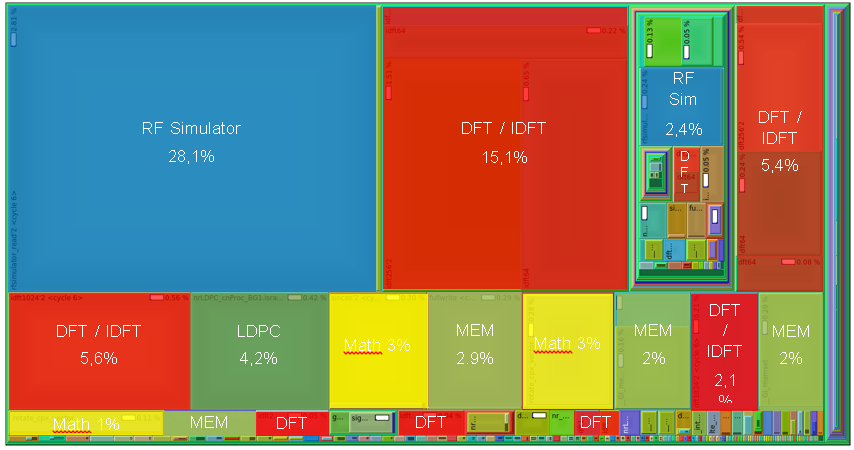 CPU
FPGA
=> DSP Functions
=> General Purpose Functions
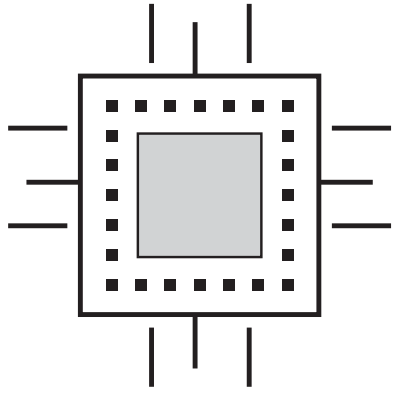 Not used
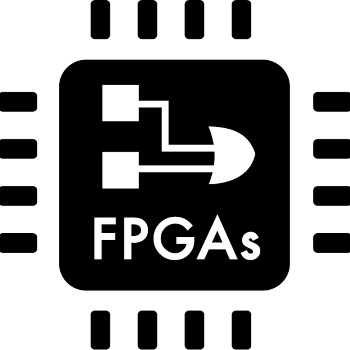 22
GRCon 18th Sept. 2024, 5G NTN Presentation, M. Petry
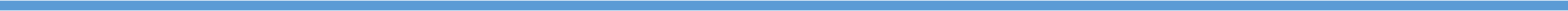 Approach 2: OAI on VERSAL with PHY HW acceleration
Preliminary Performance Evaluation: Inter-PHY Split Option 7.1
Resource utilization for multiple PHY configurations for HW-accelerated and non-HW-accelerated mode:
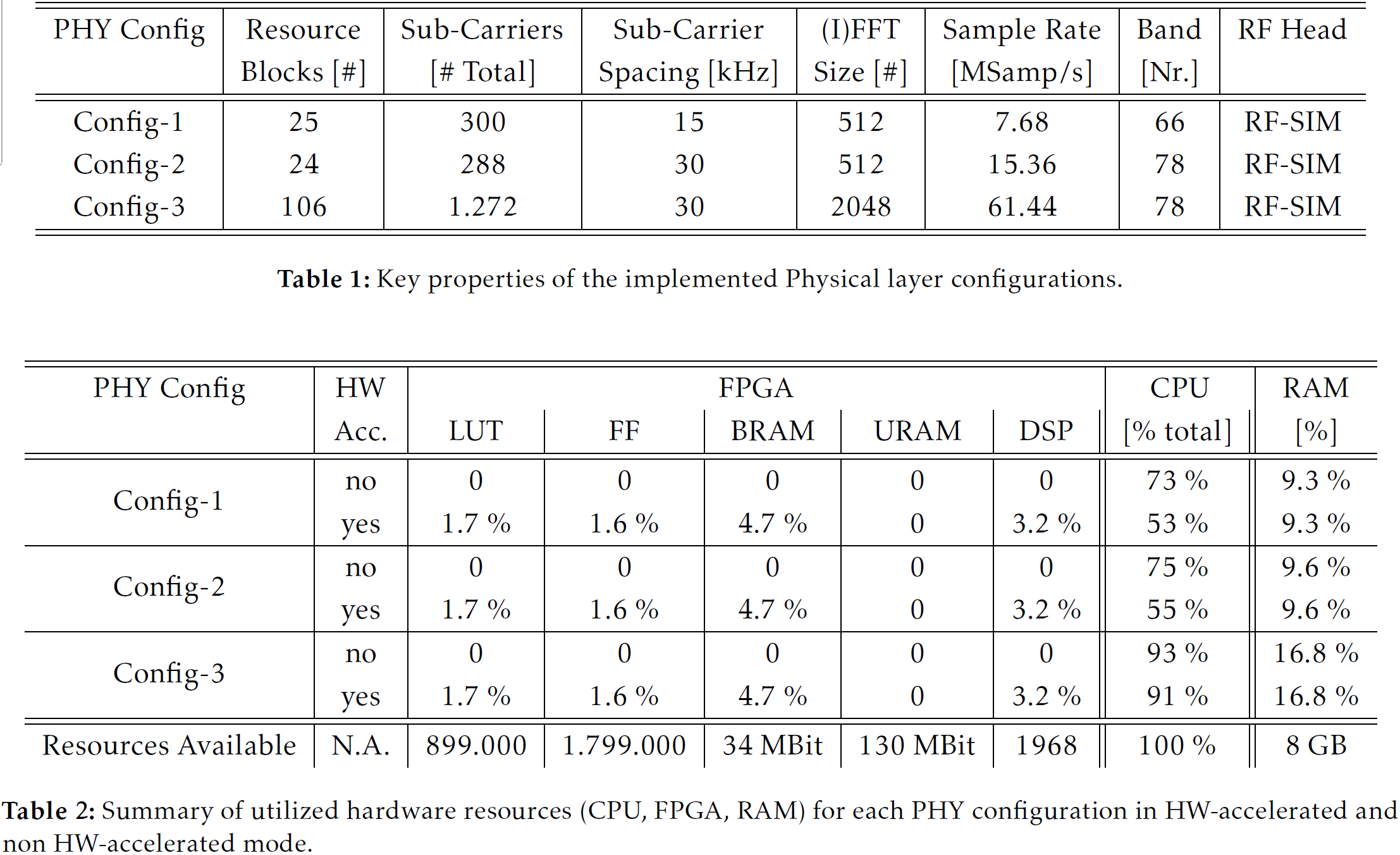 73 %
no
No Hardware Acceleration
53 %
yes
75 %
no
DFT/IDFT Hardware Acceleration
55 %
yes
no
93 %
yes
91 %
Evaluated PHY configurations:
CPU in saturation
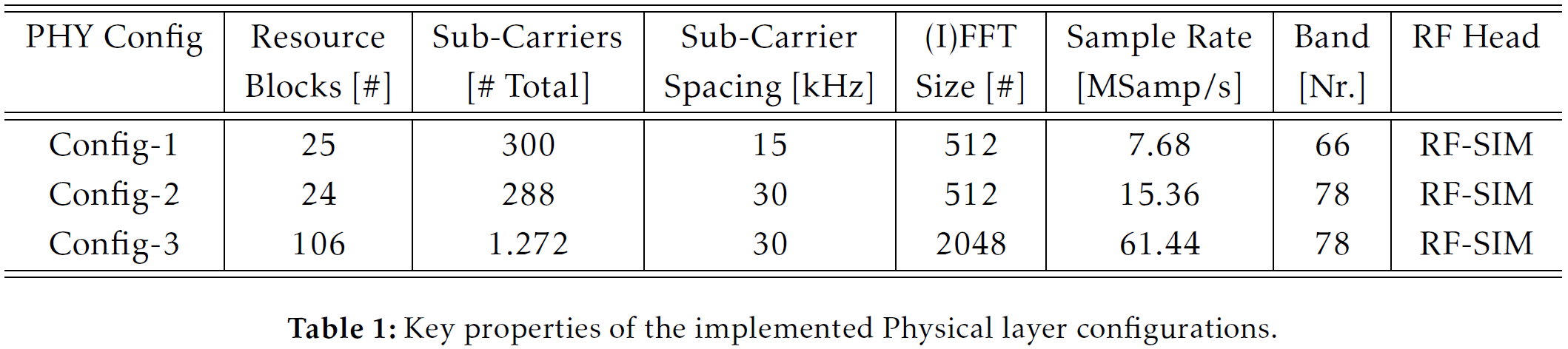 20 % CPU Utilization Reduction with HW-accelerated DFT/IDFT
24
GRCon 18th Sept. 2024, 5G NTN Presentation, M. Petry
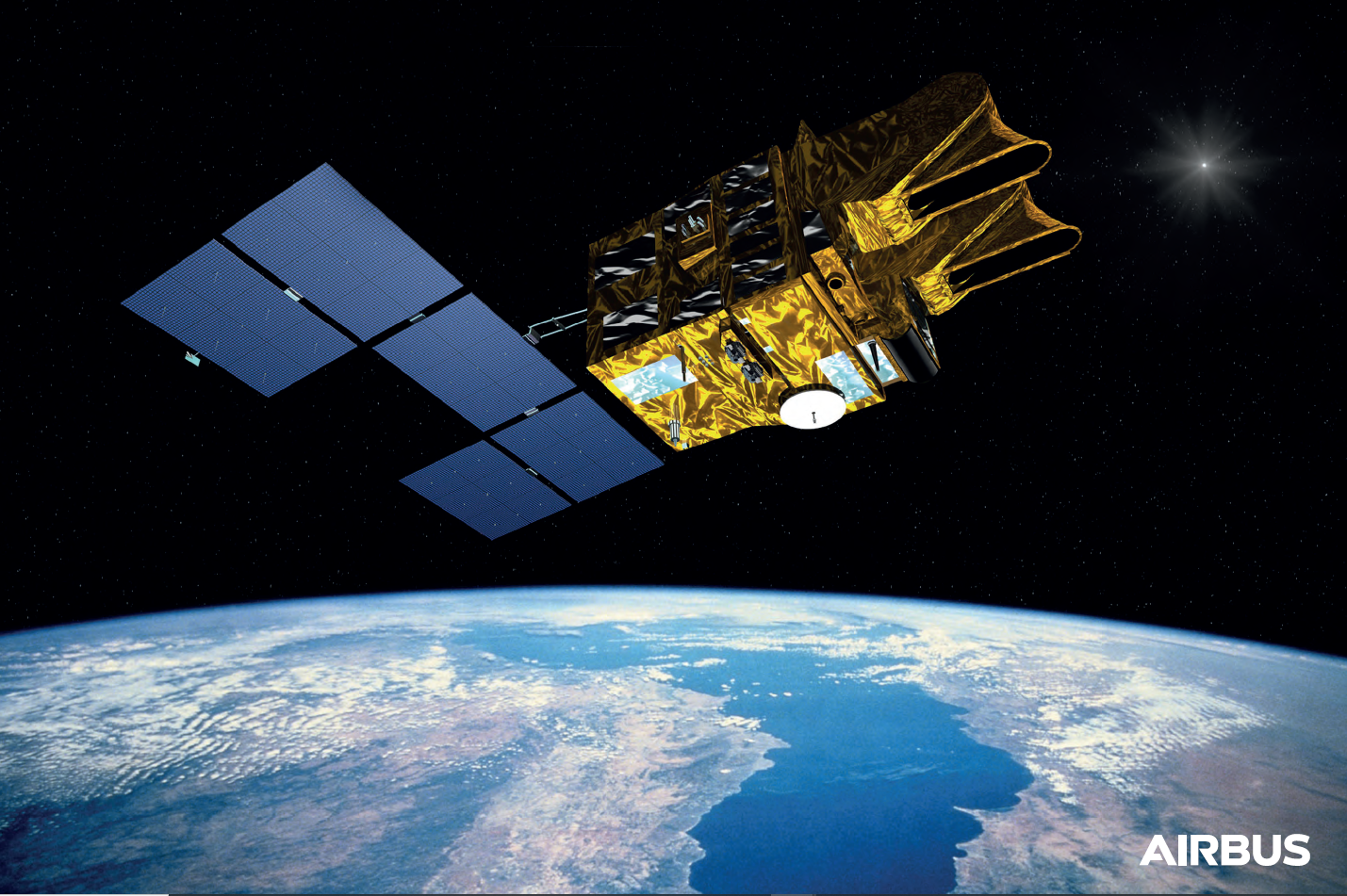 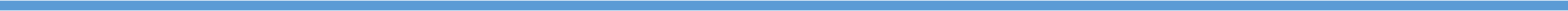 Control Unit
The Big Picture: gNodeB on Next-Gen Telecom-Sat. Processor
5G gNodeB
Developed at
Slices
SX4000
(ASIC)
Control Unit
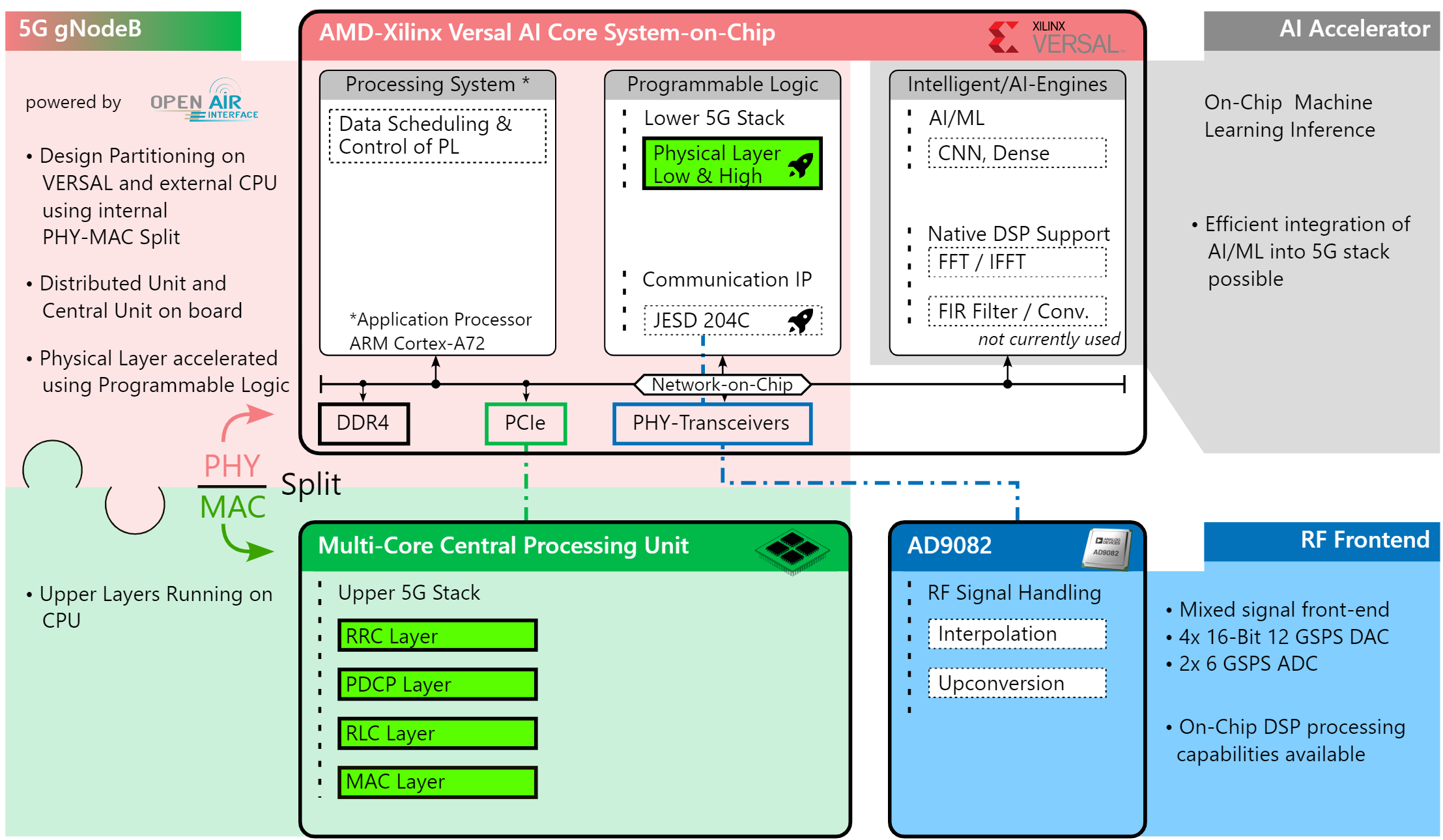 1st stage conversion
Fibre interconnect
RF Frontend
Main MCU
Slow i/o
Fibre connector
Re-Gen Module
Multi-Core Processor
Multi-Core
Processor
FPGA
VERSAL
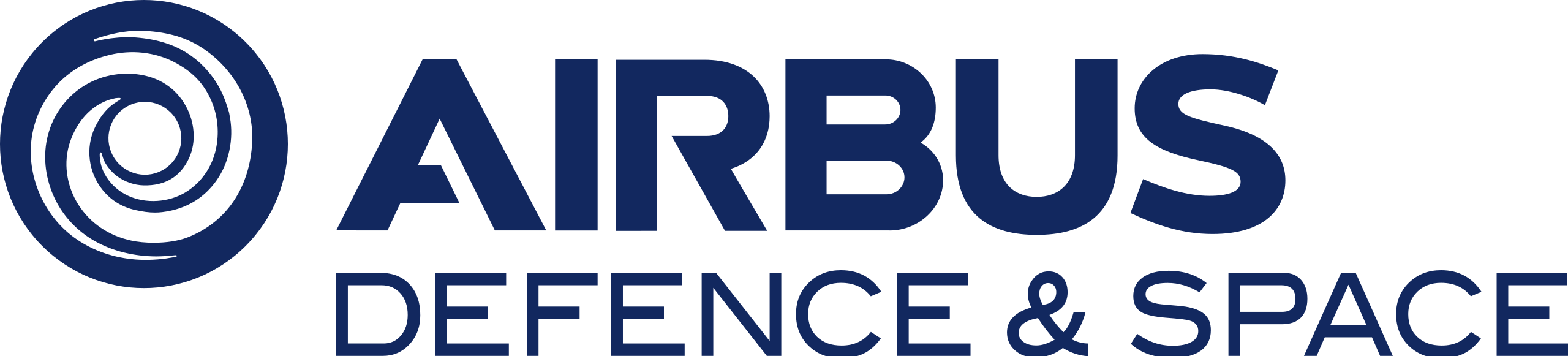 Re-Gen Module
RF Frontend
FPGA Slice
Fibre
CAN
Theia Processor
CAN / Space-Wire Bus
SX4000
(ASIC)
Fibre connector
CAN / SpW
Harness
NVRAM
A/D Converters
Optical Transceivers
Up/Down Conversion
Multi-Core Processor System
Versal adaptive SoC
DDR4
DDR4
Fibre connector
PCIe
Optical transceiver
AD9082
DDR4
DDR4
CAN / SpW
Supervisor
Functional Slices
NVRAM
25
GRCon 18th Sept. 2024, 5G NTN Presentation, M. Petry
[Speaker Notes: Eine kleine Intro zu den Komponenten (high-level) die ein neuer, ML-tauglicher Telekom-Satellit-Prozessor hat. Auch intro zu den typischen RF use-cases: Transparent (d.h., signal quasi nur empfangen, und verstärkt in eine andere Richtung abstrahlen), Re-Gen (Regeneration) (d.h., Signal wirklich demodulieren und decodieren und frisch neu generieren, damit gewinnt man ein paar dB, dafür ist es aufwendiger), und neu RF mit ML capabilities (z.B. für 5G/6G, allgemein gehalten)
Kleine Infos zu den verschiedenen Slices: Control (selbsterklärend), RF-Frontend (1.5 GHz bandbreite 4 ADC+4DAC, bis 28 GHz), Re-Gen (mit proprietary ASIC DVB-S2 standard), US-FPGA (Versal) ist speziell für AI optimiert (siehe später).]
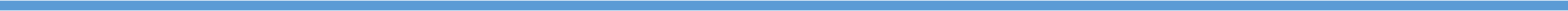 Heterogeneous gNodeB Implementation Concept
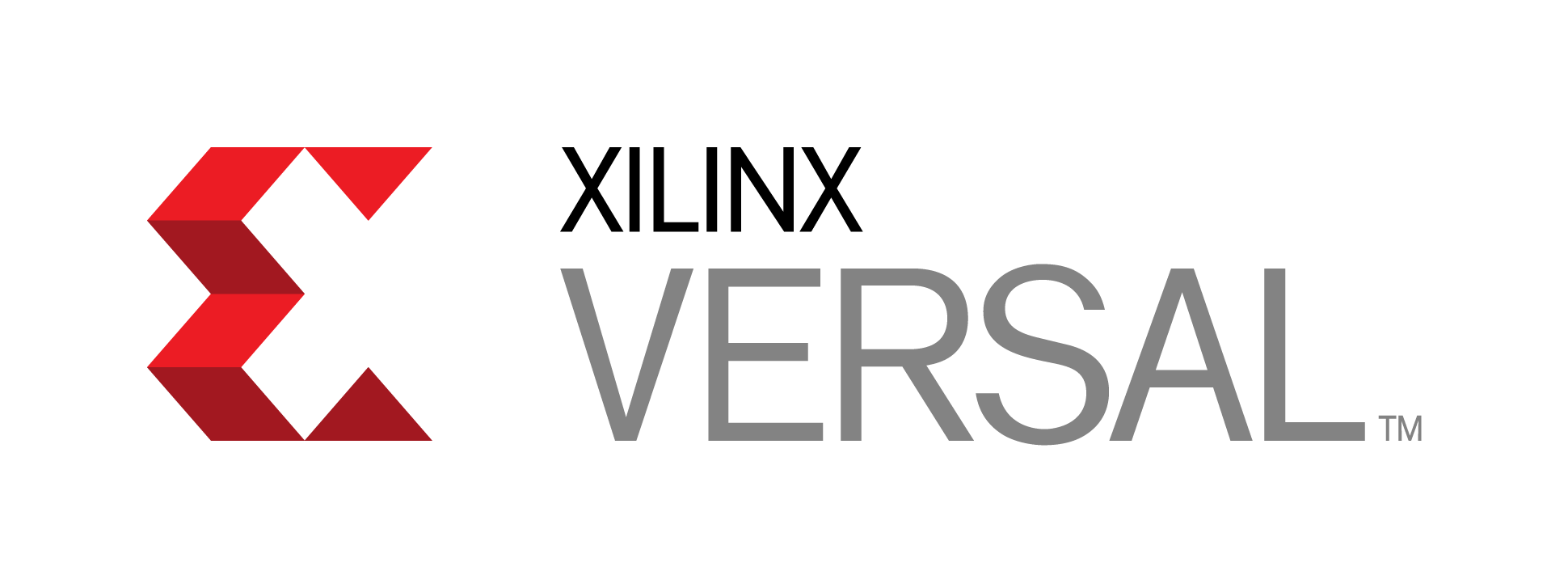 5G gNodeB
AMD-Xilinx VERSAL AI Core System-on-Chip
AI Accelerator
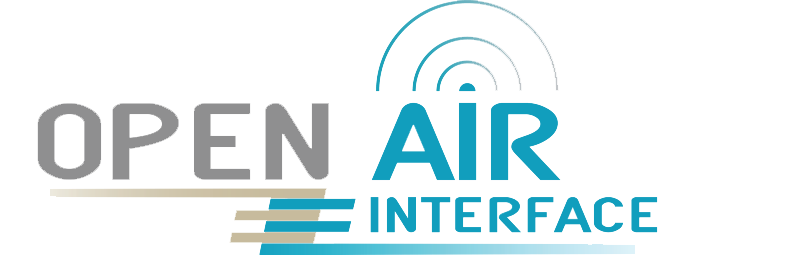 powered by
Processing System*
Programmable Logic
Intelligent/AI Engines
• On-Chip  Machine
   Learning Inference
Lower 5G Stack
Data Scheduling & Control of PL
• Design Partitioning on 
   VERSAL and external CPU
   using internal
   PHY-MAC Split
AI / ML
Physical Layer Low & High
CNN, Dense
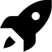 • Efficient integration of 
   AI/ML into 5G stack 
   possible
Native DSP Support
FFT / IFFT
Communication IP
• Distributed Unit and 
   Central Unit on board
*Application Processor ARM Cortex-A72
FIR Filter / Conv.
JESD 204C
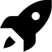 not currently used
• Physical Layer accelerated
   using Programmable Logic
HW accelerated
Network-on-Chip
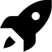 PHY-Transceivers
PCIe
DDR4
5G Layer
PHY
MAC
Split
Non-5G Layer
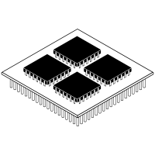 AD9082
RF Frontend
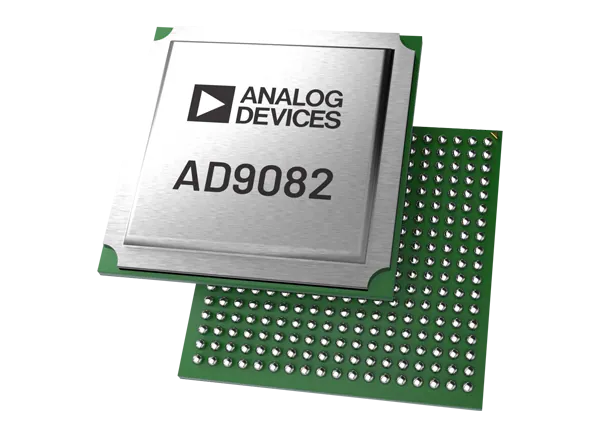 Multi-Core Central Processing Unit
• Upper Layers Running on
   Multi-Core CPU
RF Signal Handling
Upper 5G Stack
• Mixed signal front-end
• 4x 16-Bit 12 GSPS DAC
• 2x 6 GSPS ADC
Interpolation
RRC Layer
PDCP Layer
Upconversion
RLC Layer
• On-Chip DSP processing
  capabilities available
MAC Layer
26
GRCon 18th Sept. 2024, 5G NTN Presentation, M. Petry
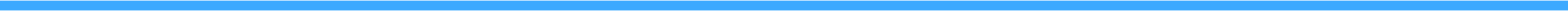 AD9082 mixed signal front-end (MxFE®)
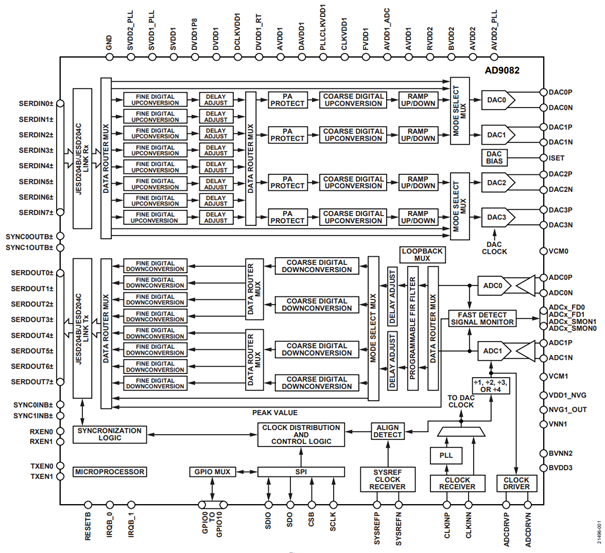 AD9082
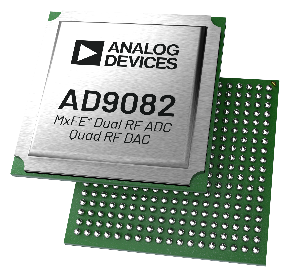 Features & Specifications
Configurable sampling rate schemes
Four 16-bit DACs: 3 GSPS to 12 GSPS
Two 12-bit ADCs: 1.5 GSPS to 6 GSPS
RF synthesis and sampling up to 7.5 GHz (3 dB RF bandwidth)
Maximum receive bandwidth of 3 GHz (Nyquist)
Maximum transmit bandwidth is configuration dependent
Four transmit channels: 16-bit = 1.2 GHz IBW, 12-bit = 1.6 GHz IBW
Two transmit channels: 16-bit = 2.4 GHz IBW, 12-bit = 3.2 GHz IBW
One transmit channel: 4.8 GHz IBW for N' = 8-bit
Signal processing blocks supporting multiband
Transmit: eight DUC paths shared by four DACs; up to 64× interpolation
Receive: eight DDC paths shared by two ADCs; up to 96× decimation
Additional DSP features
PA protection for transmit
96-tap programmable filter per ADC; or 192 taps total for receive
Timing adjustments for receive QEC optimization 
Flexible on-chip PLL for clocking; multichip synchronization
26
GRCon 18th Sept. 2024, 5G NTN Presentation, M. Petry
©2022 Analog Devices, Inc. All rights reserved.
[Speaker Notes: This slide shows proof of this product’s strengths.]
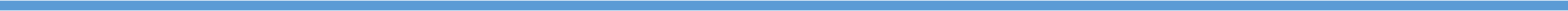 Check out our 5G NTN Live Demo in the Exhibition
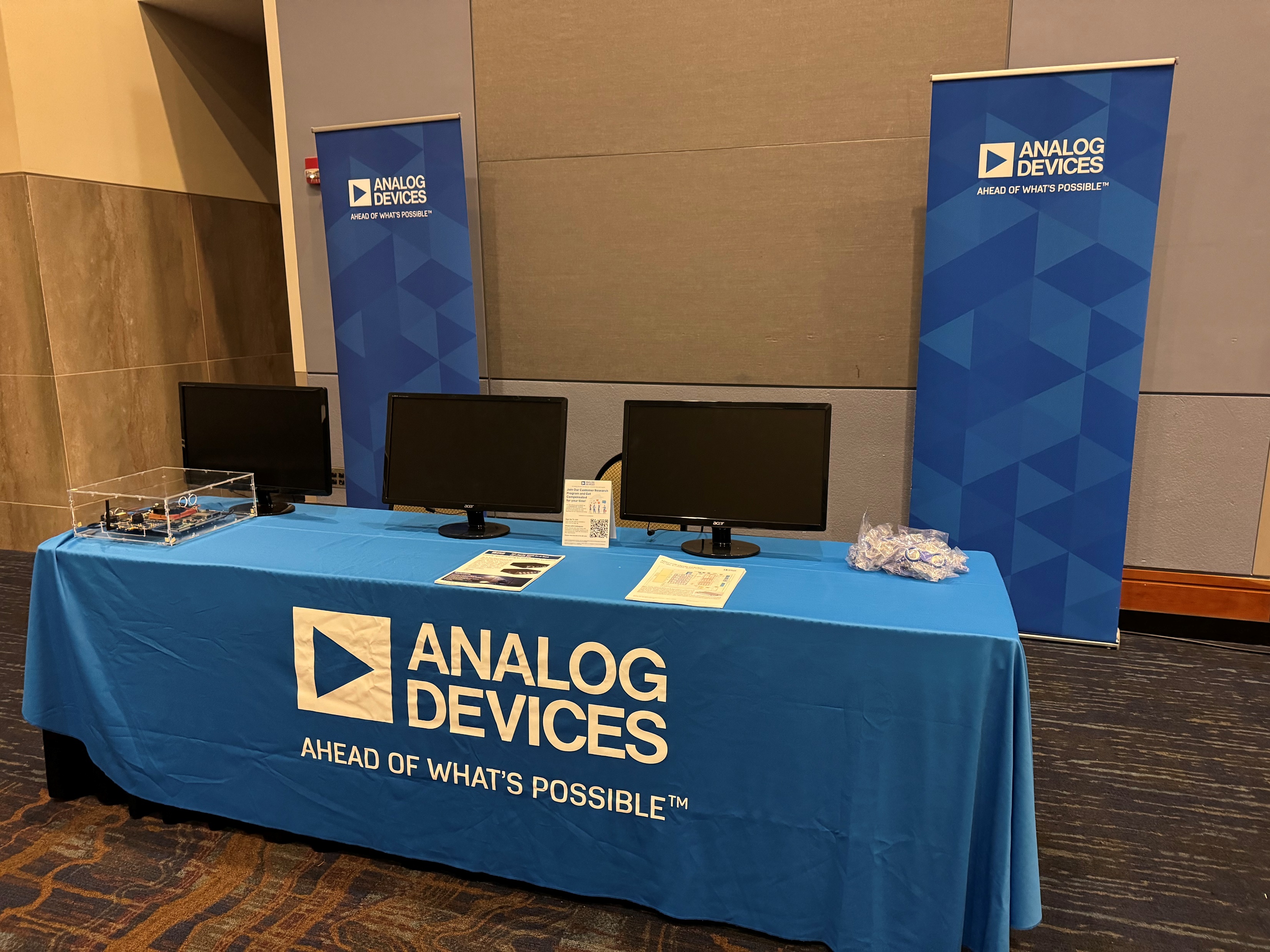 28
GRCon 18th Sept. 2024, 5G NTN Presentation, M. Petry
Excited?
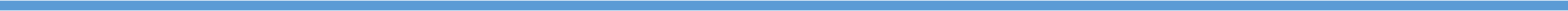 The Future of Space Communications is Bright
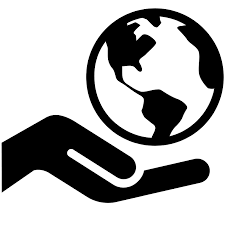 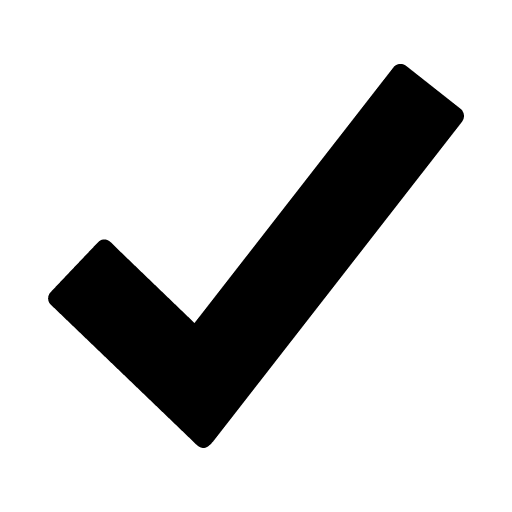 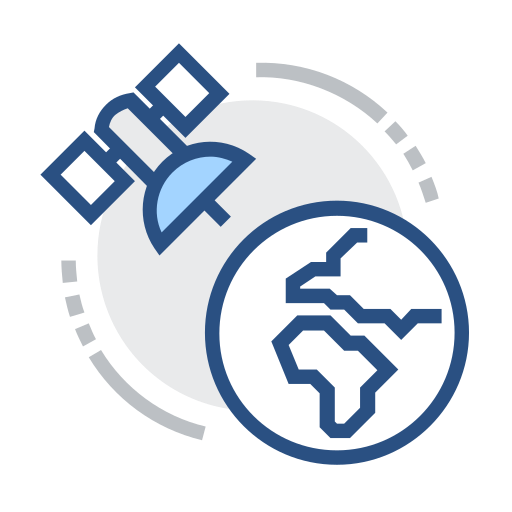 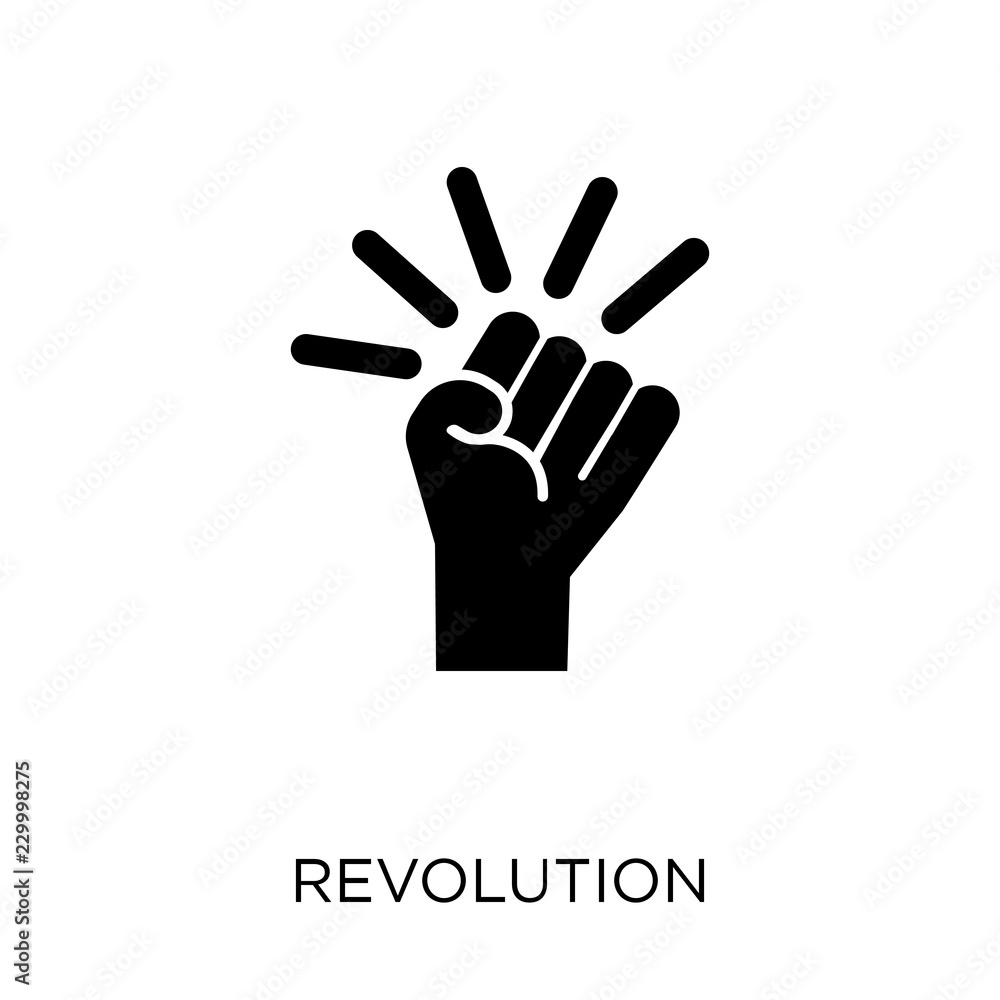 … for the better of everyone
5G NTN is going to come
It will revolutionize satellite access
29
GRCon 18th Sept. 2024, 5G NTN Presentation, M. Petry